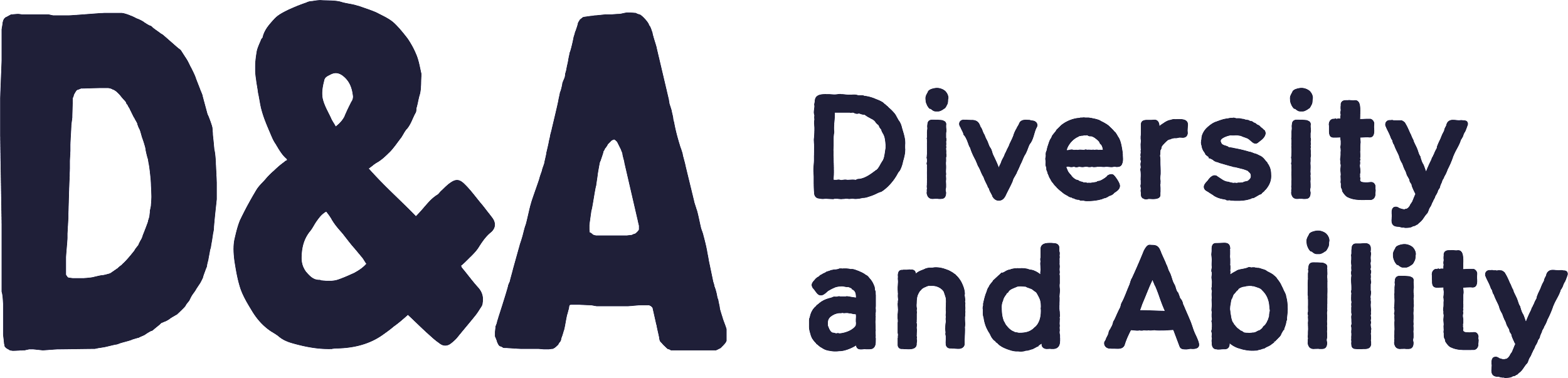 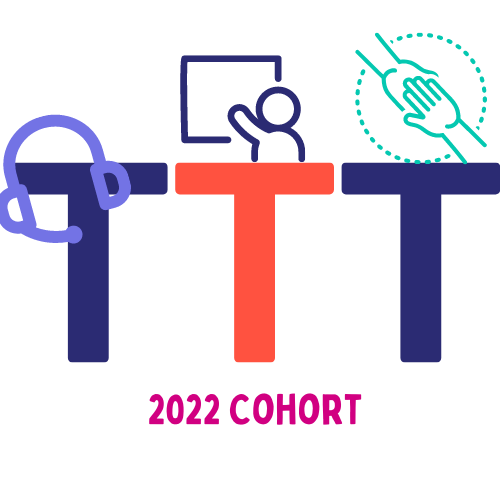 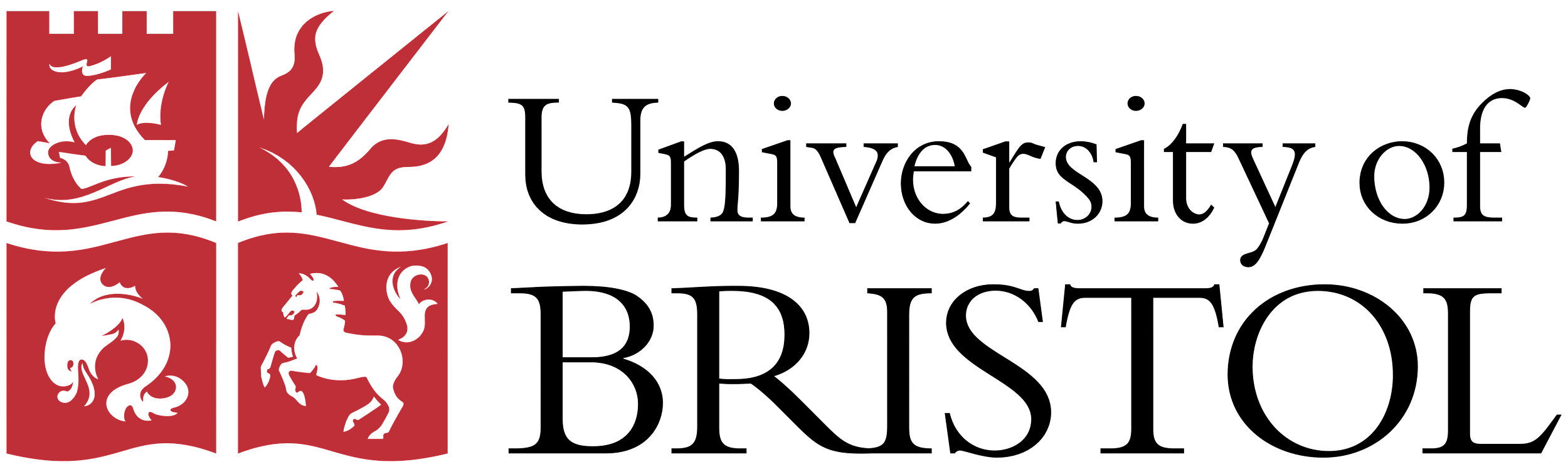 Train The Trainer: Week One
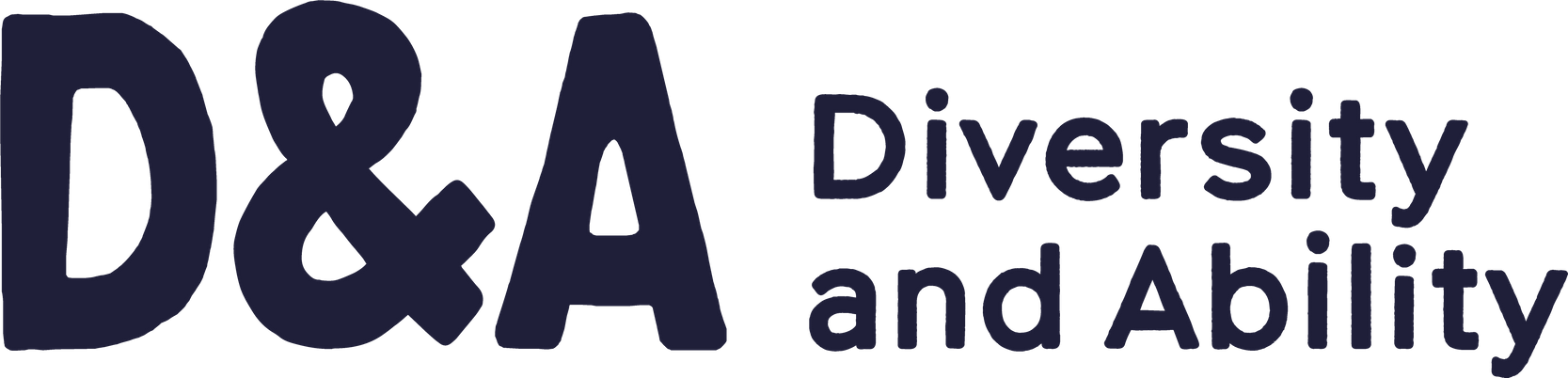 This Session will be recorded
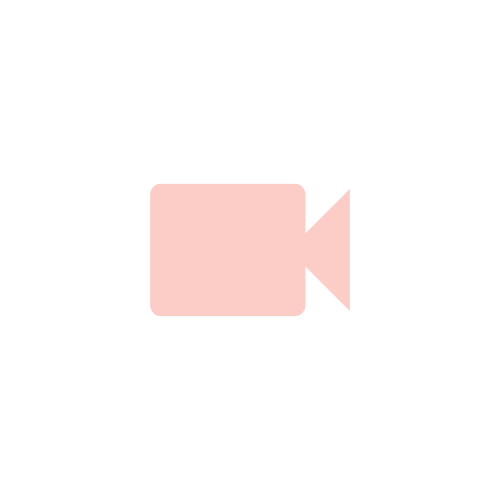 If you prefer you can:
Turn off your camera
Change your Zoom name
Ask questions via the chat
[Speaker Notes: Inform the participants that the session is due to be recorded and if they feel more comfortable, they can turn off their camera or change their name. 
Participants may also leave but we encourage them to message privately before doing so.]
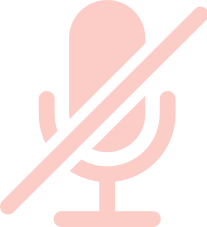 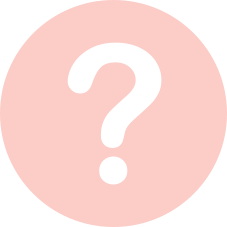 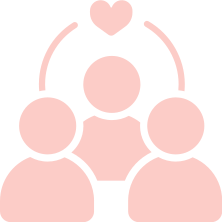 Helpful Housekeeping
Please keep 
your microphone muted
Please do put questions in the chat box or verbalise them at the end
This is a safe and inclusive learning space
[Speaker Notes: We are just going to touch on some helpful housekeeping to make sure we all get the most out of the session. Please do keep your microphone muted when not speaking, as background noise can be very distracting. If you have any questions, please do feel free to take yourself off of mute at any time and voice them, or you can use the chat box throughout. There will be time at the end for any questions, reflections or thoughts as well. 
This is a safe and inclusive learning space, so if you have any questions that you might have felt uncomfortable voicing until now, or anything that you would like to clarify, this is a space that welcomes that.]
Who we are
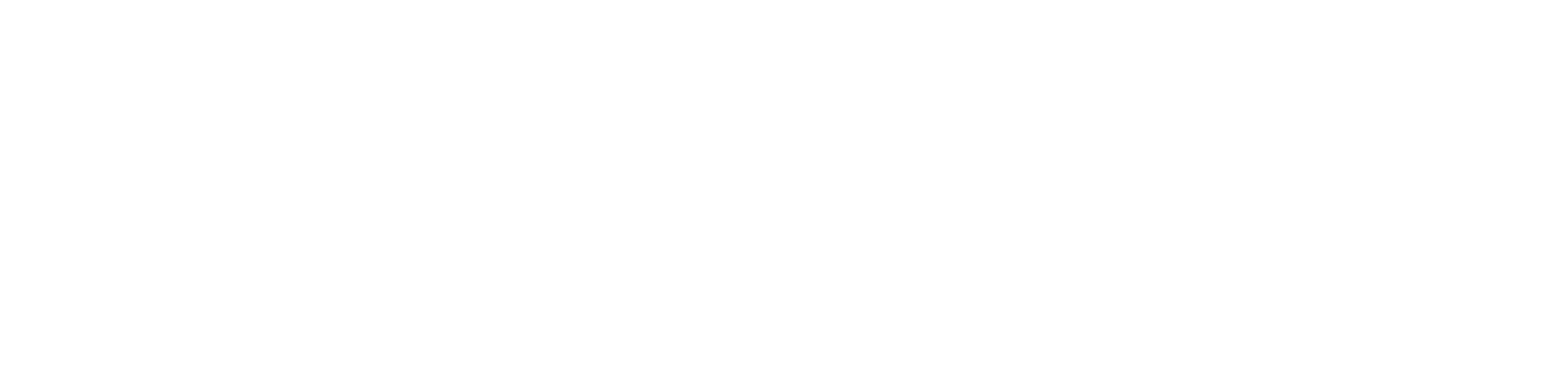 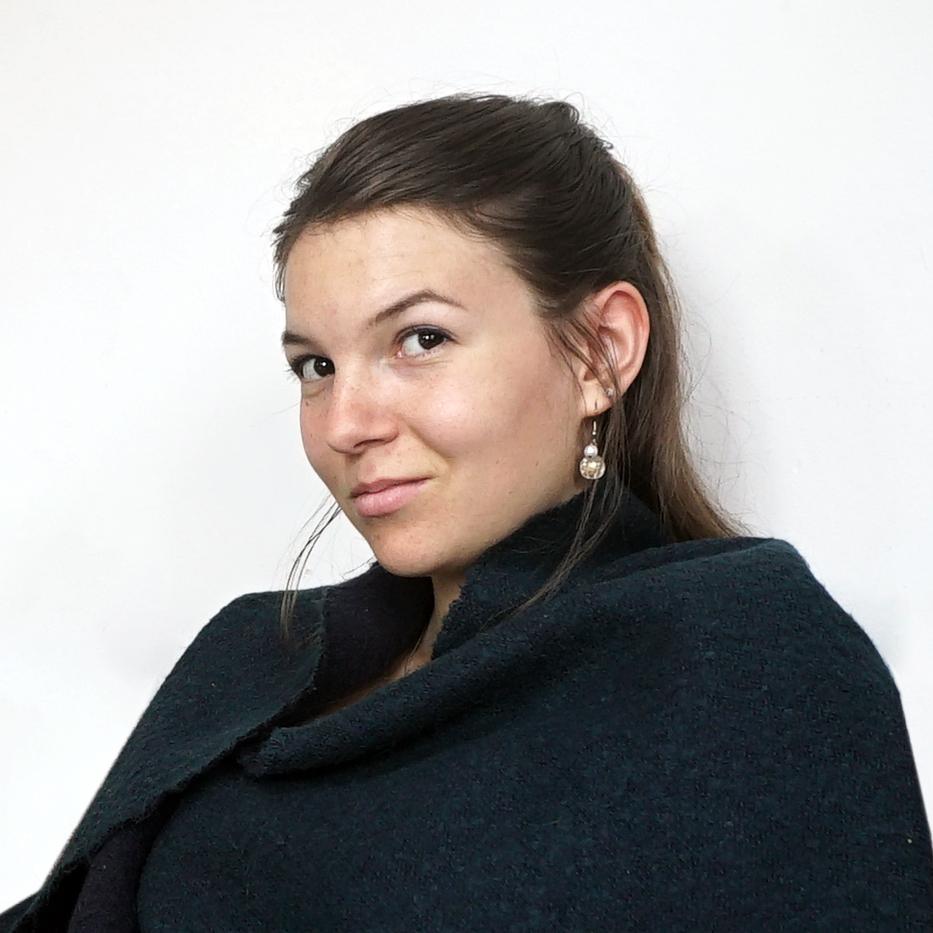 Diversity and Ability is a multi award-winning social enterprise led by and for disabled people which supports organisations to create inclusive cultures where diversity is valued and people can thrive.

D&A specialises in training & consultancy, supporting both employees and employers to be the best they can be. D&A is driven by authentic lived experiences.
Alice Dodds 
Operational Manager
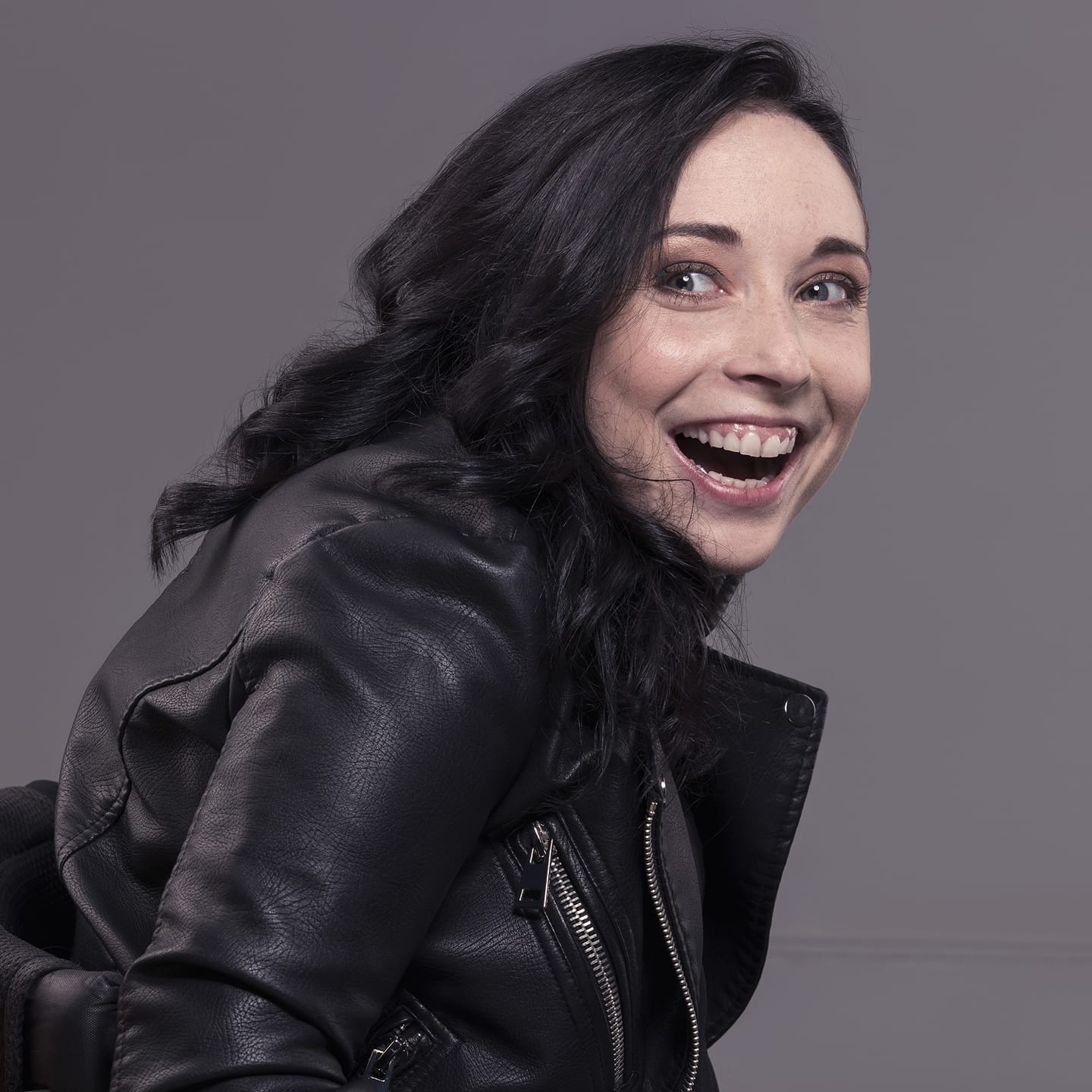 85% of our team identify as disabled or neurodiverse 
100% of our clients would reuse our services
Roxanne Steel
Accessibility and Inclusion Specialist
[Speaker Notes: We are Diversity and Ability, a disabled-led social enterprise which supports organisations to create inclusive cultures where diversity is valued and people can really thrive and reach their full potential.
We specialise in training and consultancy, supporting both employees and employers to be the best they can be. 

85% of our team identify as disabled or neurodiverse. [Facilitator(s) introduces themself/themselves personally]

We are really excited to be here with you today!]
What we do
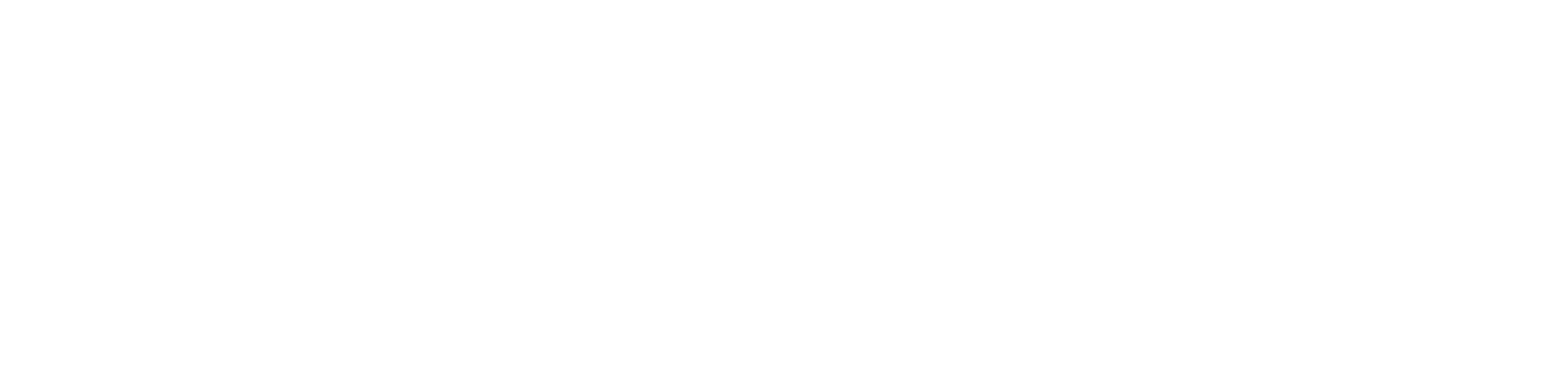 Our core strands
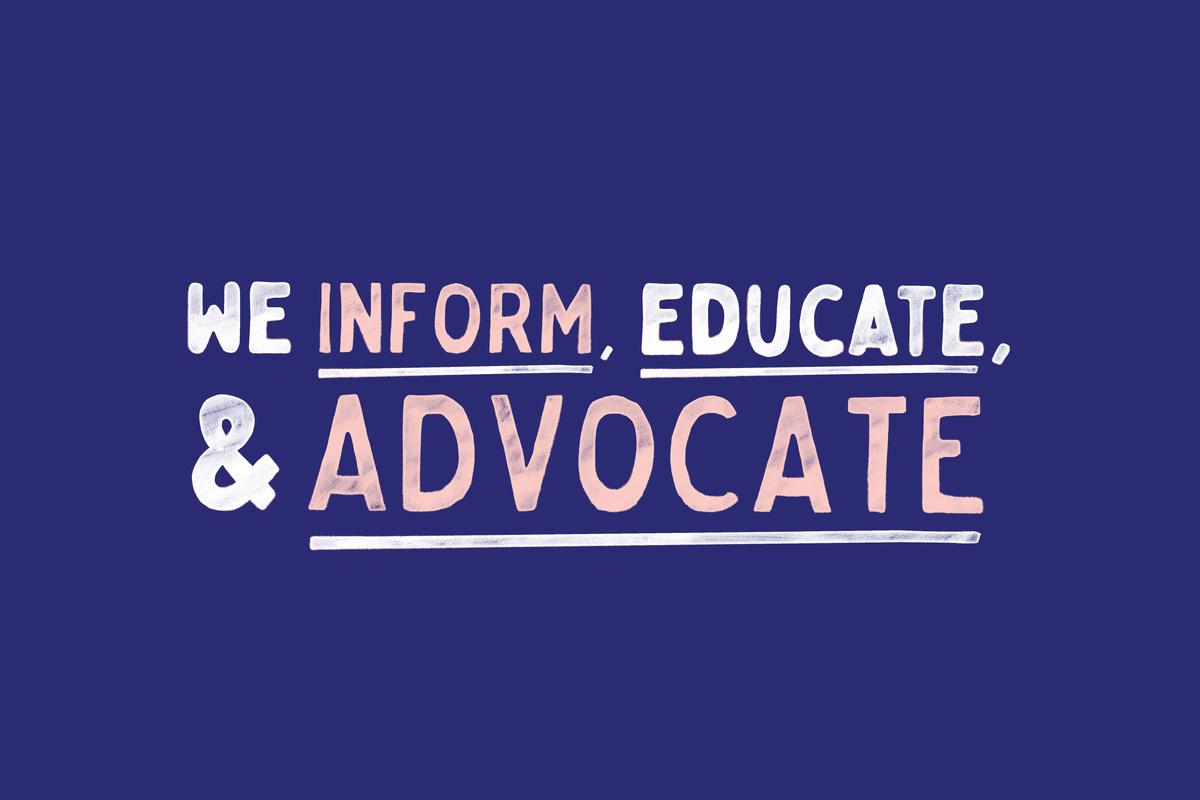 1-2-1 coaching
Consultancy
Training
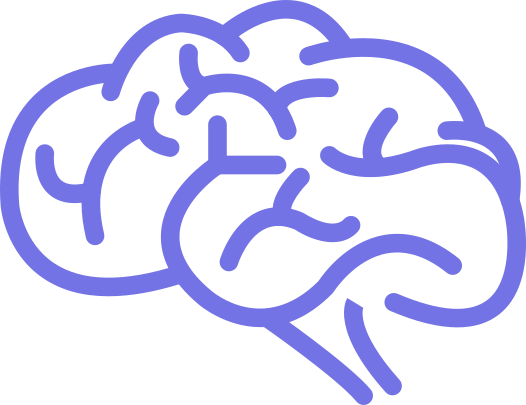 Campaigning
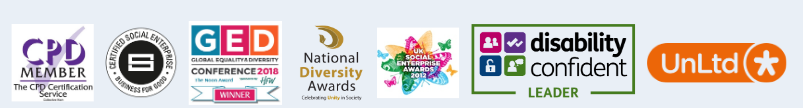 [Speaker Notes: We do lots of different things as an organisation but here are our main focus areas. 
We supports teams, companies, and individuals so there really is support that fits everyone’s needs. 

We help organisations to achieve positive culture shifts, where disability inclusion and accessibility are woven into the fabric of educational and work environments. We provide 1-to-1 Assistive Technology training and mentoring as well as group workshops and leadership coaching. D&A is paving the way for a future where everyone is welcomed and valued. We are setting the benchmark for inclusion, shifting attitudes away from obligation towards celebration.]
Session Overview
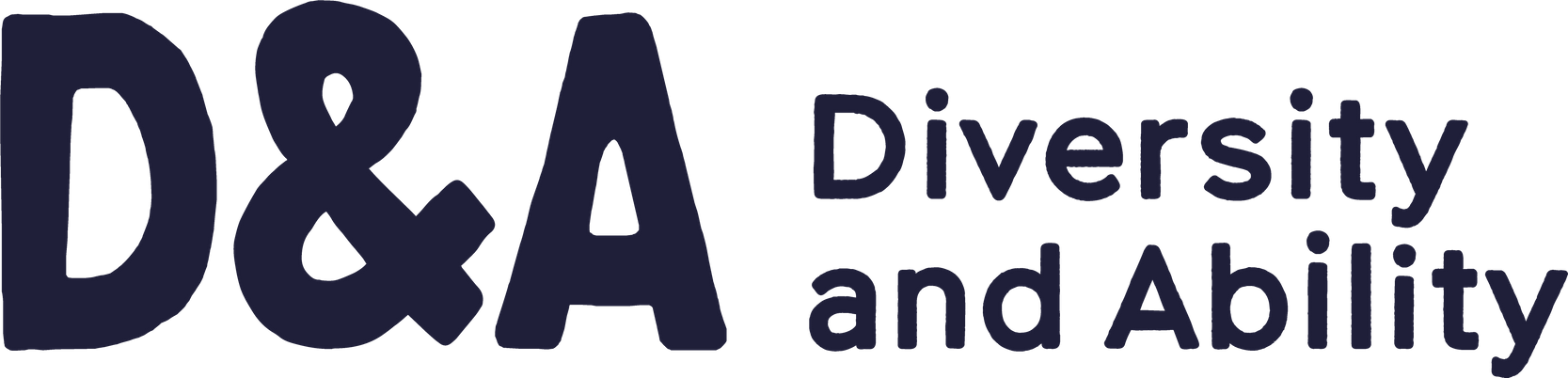 Introductions and Helpful Housekeeping
Course Overview - Weekly Breakdowns
Aspirations, Impacts & Why this matters
Expectations
Assistive Technology Course Overview
Needs Assessment Course Overview
Support
Post Session Assignment
Questions and Reflections
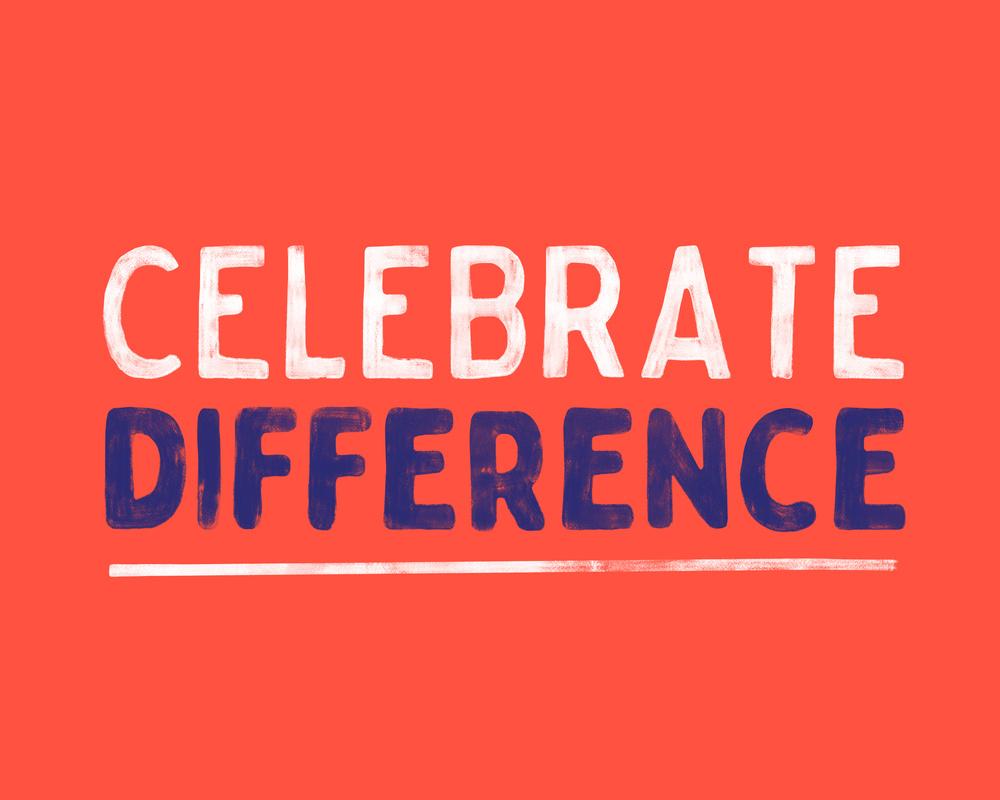 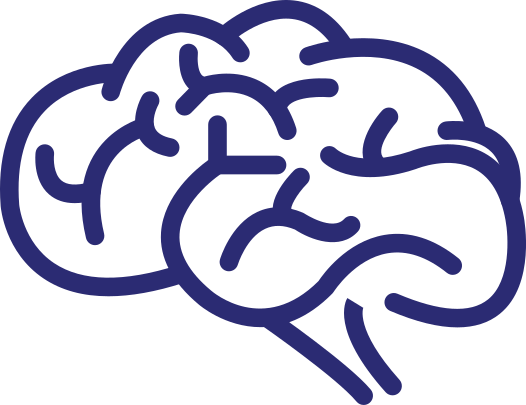 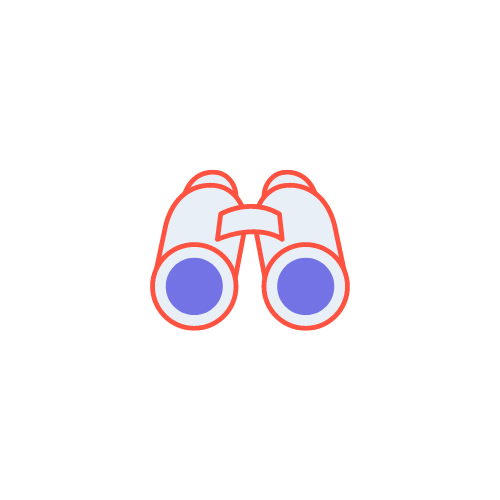 Course Overview
[Speaker Notes: Discussion]
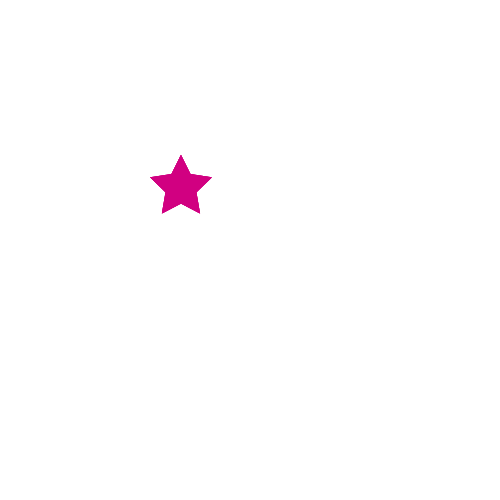 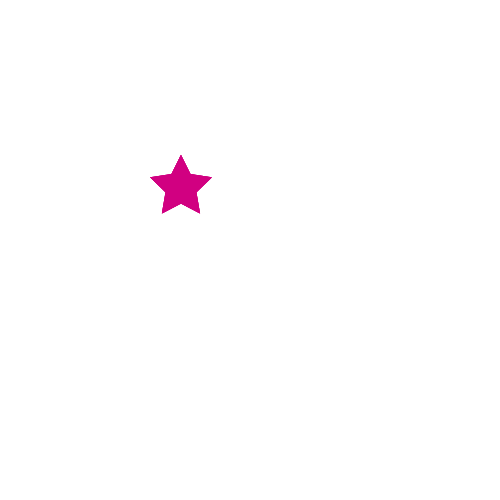 Course Overview: Breakdown
Week One: We will explore our mutual values and aspirations for the course - discuss why this course is so important and look over the materials
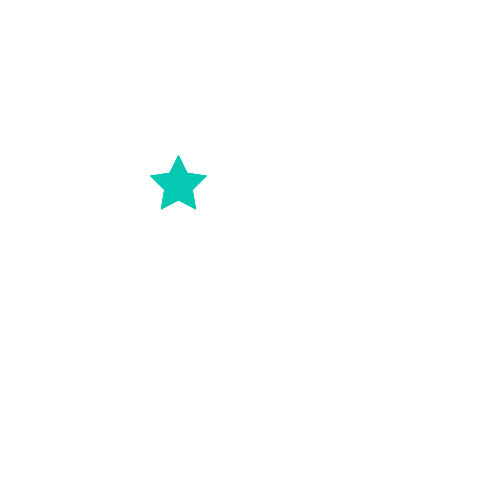 Week Two:Together we will explore essential skills needed in regards to teaching and facilitation when running an online course
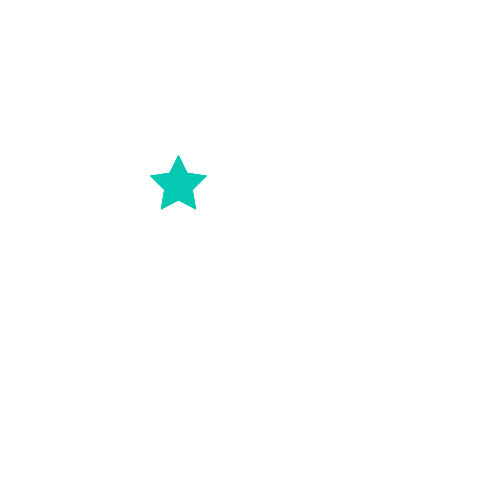 Week Three:This week we will discuss all things administration  and logistics including marking
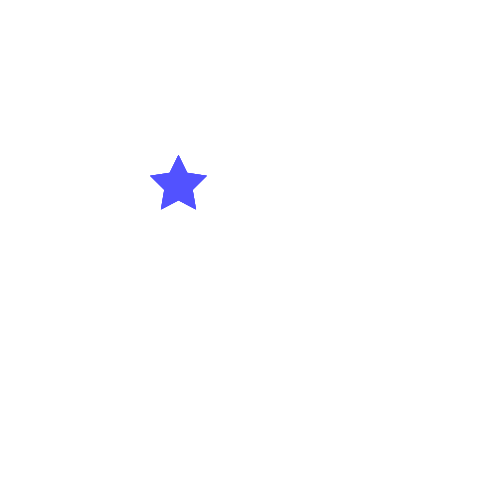 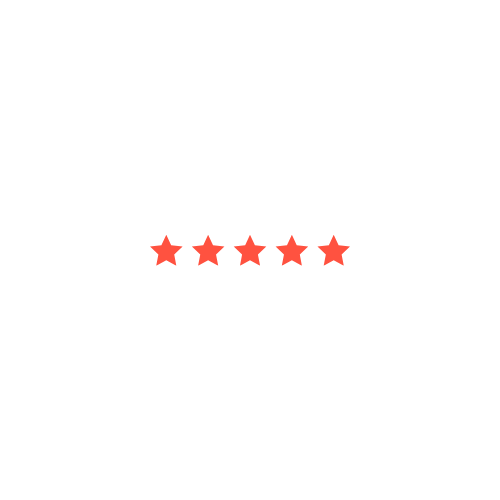 Week Four: First of two learner led weeks - This week you will go through activities in your portfolio including Marking a Mock Needs Assignment
Week 5:The second learner led week- you will go through activities in your portfolio including recording a mock delivery session
Week Six : The last of the sessions - where we reflect on the course and discuss Next Steps
[Speaker Notes: We’ll breakdown the course week by week including assignments]
Course Overview: Week One Breakdown
Session Overview and Assignments
Course Overview - Weekly Breakdowns
Aspirations, Impacts & Why this matters
Expectations
Assistive Technology Course Overview
Needs Assessment Course Overview
Support
Post Session Assignment
Questions and Reflections
Post session Assignments 
(No Marked Assignments This Week)

Disability laws or policies within your regions -
Models of disability - how are these relevant?
Barriers - how can this impact the assessment experience 
Impacts for your community 
Revisit course materials
Don’t forget you can connect with your peers on the moodle forum
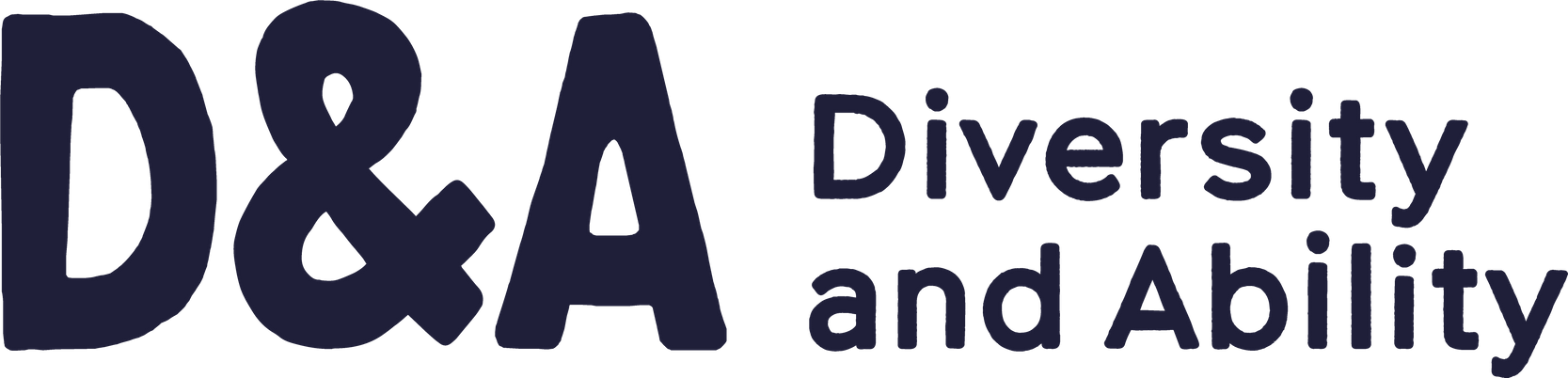 [Speaker Notes: We’ll breakdown the course week by week including assignments]
Course Overview: Week Two Breakdown
Session Overview and Assignments
Week One Reflections
Teaching Skills 
Facilitation Skills 
Supporting Learners
Providing space for feedback 
Post Session Assignment
Questions and Reflections
Post session Assignments 
(No Marked Assignments This Week)

Exploring Facilitation Challenges
Reflecting on your teaching and facilitation skills
Acting on Feedback
Don’t forget you can connect with your peers on the moodle forum
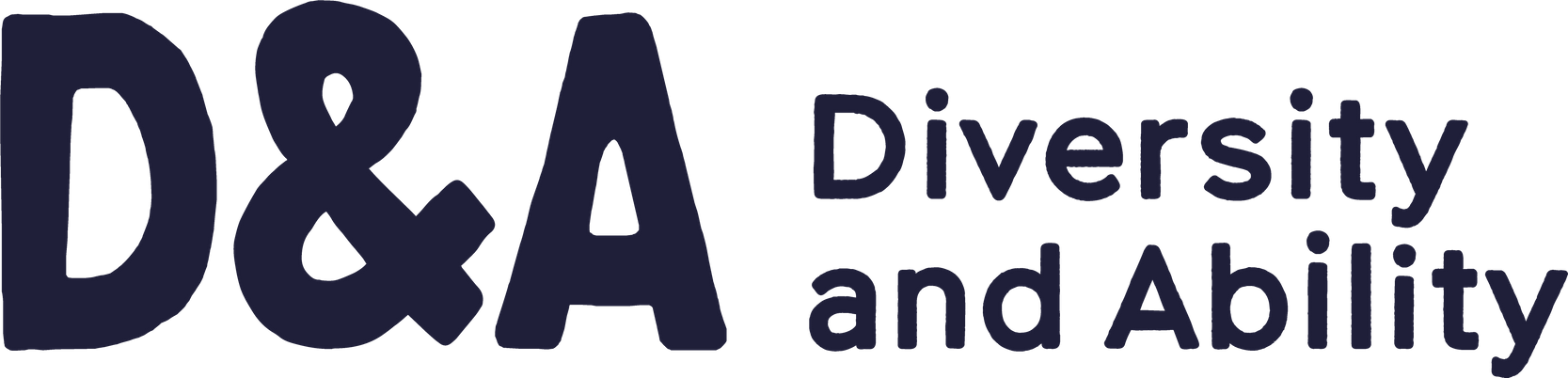 [Speaker Notes: We’ll breakdown the course week by week including assignments]
Course Overview: Week Three Breakdown
Session Overview and Assignments
Week Two Reflections
Course Administration
Logistics - Creating an action plan
Post Session Assignment
Questions and Reflections
Post session Assignments 
( Marked Assignments This Week)

Creating an action plan
Mark a Needs Assessment and Provide Feedback
Exploring your Network Opportunities
Don’t forget you can connect with your peers on the moodle forum
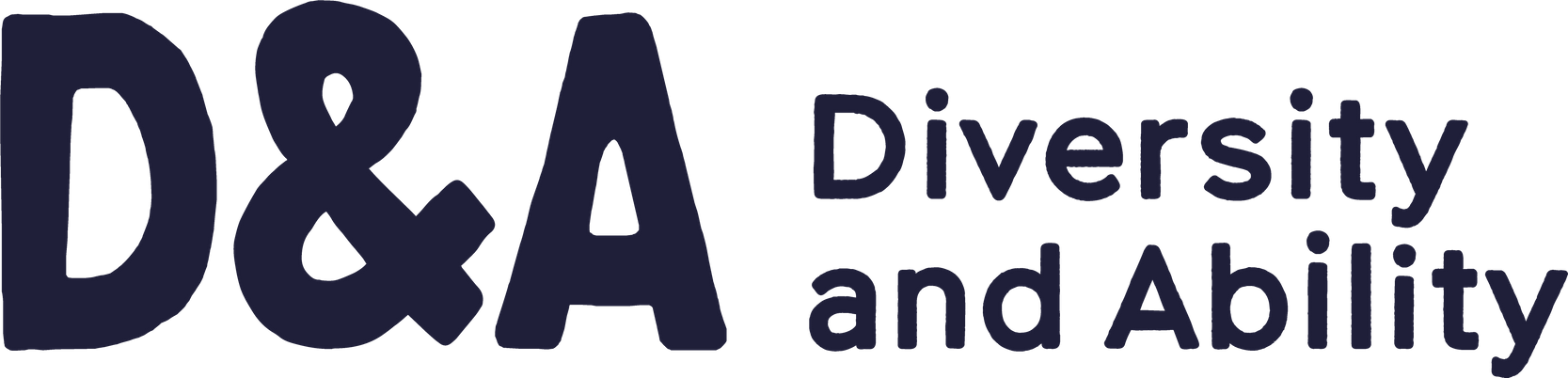 [Speaker Notes: We’ll breakdown the course week by week including assignments]
Course Overview: Weeks Four and Five
Session Overview and Assignments
Break Weeks
No live session
You can still connect with your peers on the moodle forum
Assignment Expectations

(Marked)
Prepare Mock Delivery
Record Mock Delivery 
Provide pairing feedback and self-reflecting 
(Not Marked)
Letter to my future self
Creating a session plans
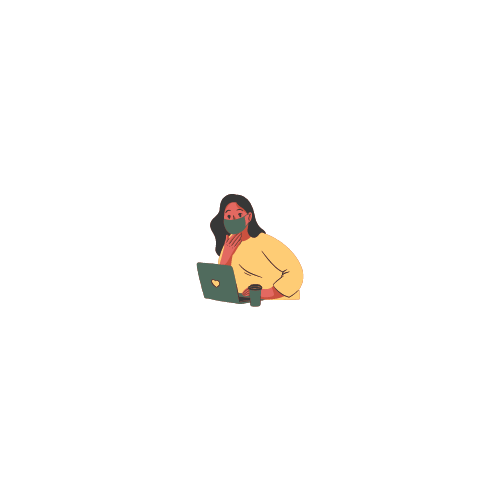 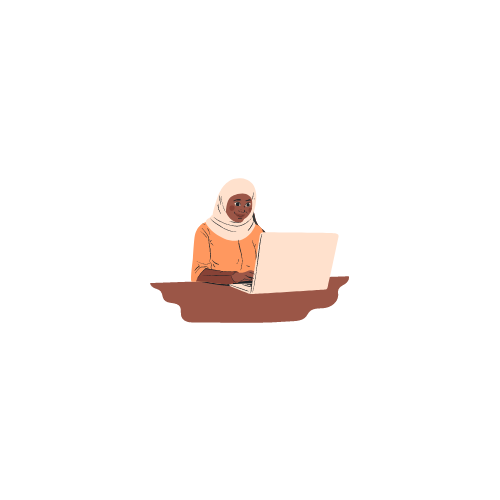 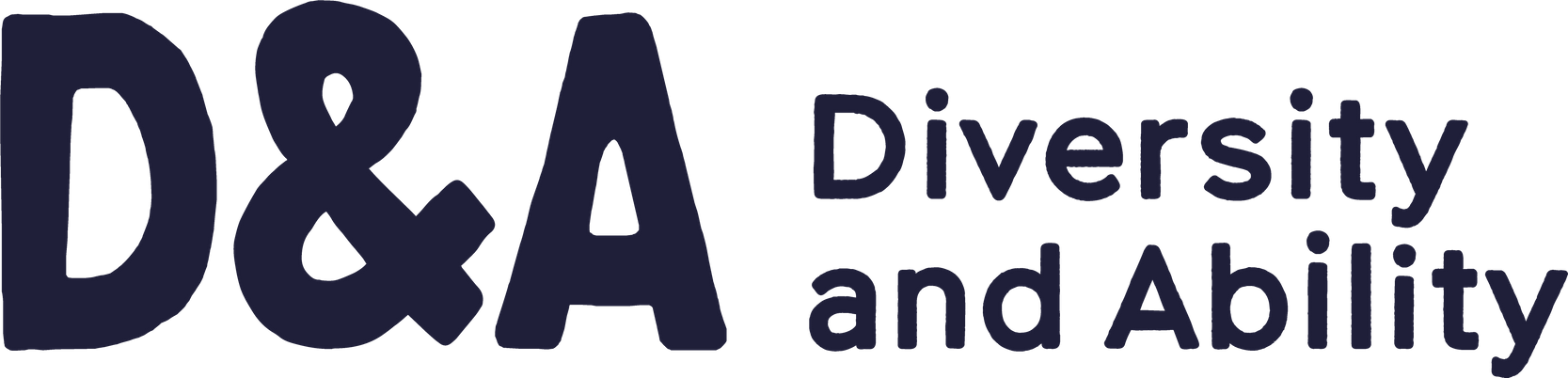 [Speaker Notes: We’ll breakdown the course week by week including assignments]
Course Overview: Week Six Breakdown
Session Overview and Assignments
Break Weeks Reflections
Mock Delivery and Action Plan Presentation
Course Reflections
Whats Next
Atif - Thanks and Reflections
Questions
Post session Assignments 
(  No Marked Assignments This Week)

What are your aspirations for future learners  following this course?
Where do you think Assistive Technology Training will be in 10 years time?
Mop up week for any pending work
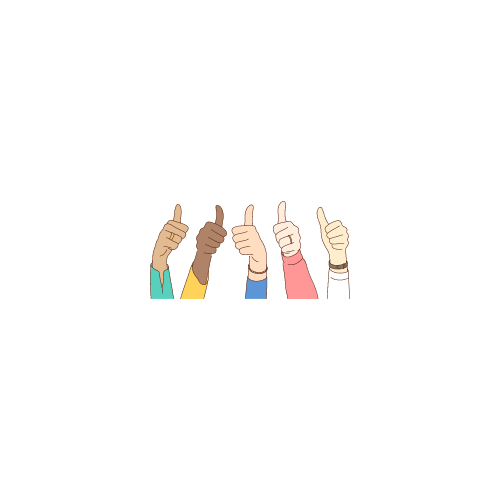 Don’t forget you can connect with your peers on the moodle forum
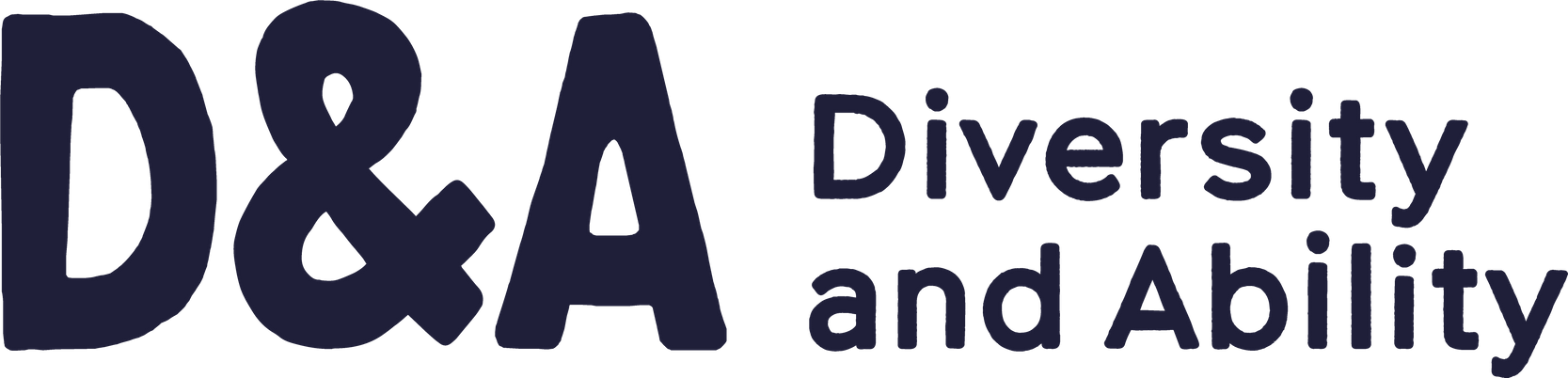 [Speaker Notes: We’ll breakdown the course week by week including assignments]
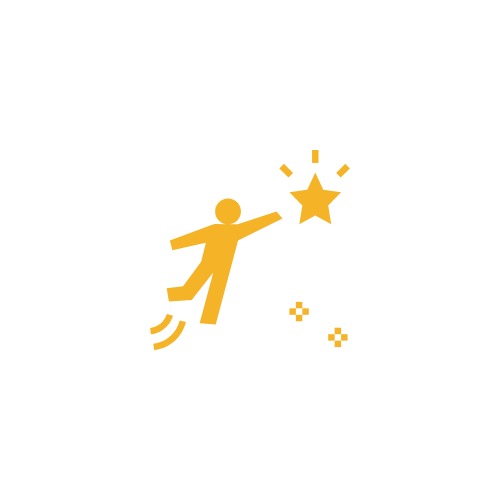 Aspirations, Impacts & Why this matters
[Speaker Notes: Discussion]
Aspirations
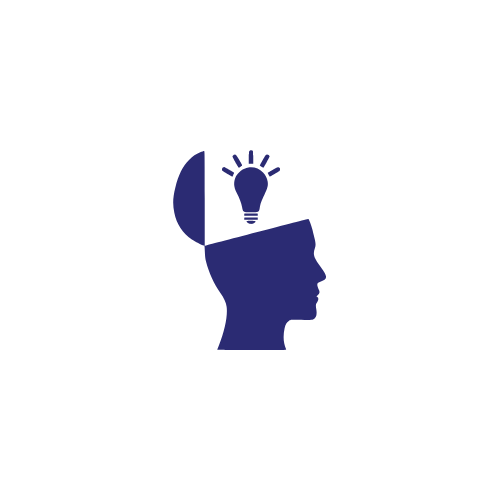 By the end of the course, you will be expected to be able to:

Train individuals to provide meaningful needs assessments to those within your countries facing barriers and help remove them by providing actionable and justifiable recommendations 
To convey  the values and impacts of delivering such assessments
Possess  the teaching and facilitation skills that will enable you to effectively support learners to thrive and achieve necessary outcomes to provide needs assessments
Possess the skills to carry out all necessary marking, administration and logistics required to run a course for others.
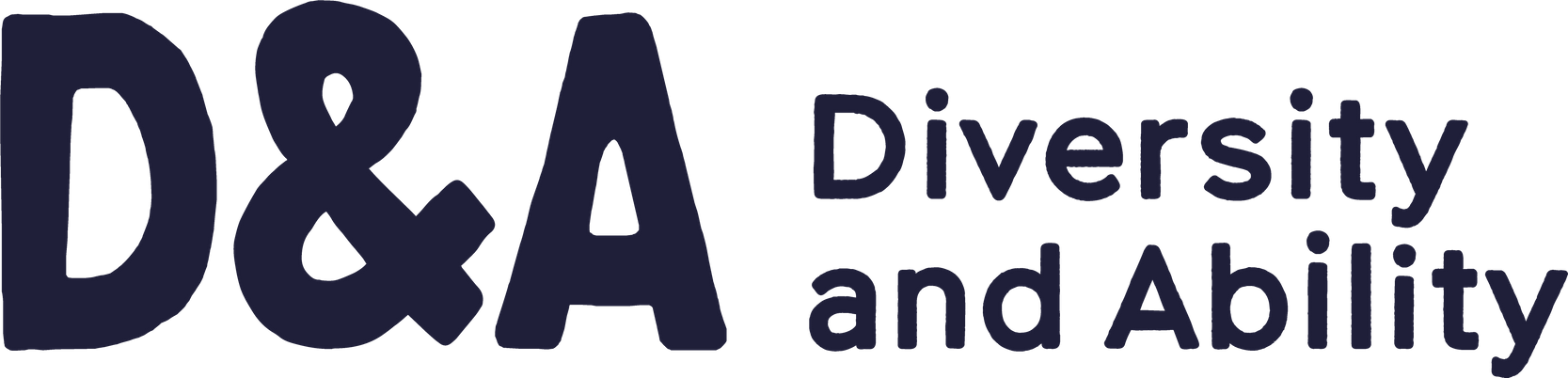 [Speaker Notes: Our hopes for the future, following the completion of the course]
What are you aspirations for your community with this course? 
What impacts to you foresee?
Discussion
Why it matters for your community?
Impacts
Thanks for sharing your thoughts on how this will impact your community!

For D&A: 

We want to support and enable you to provide your community with the skills to carry out needs assessment to break down barriers for those facing a level of disablement within your country
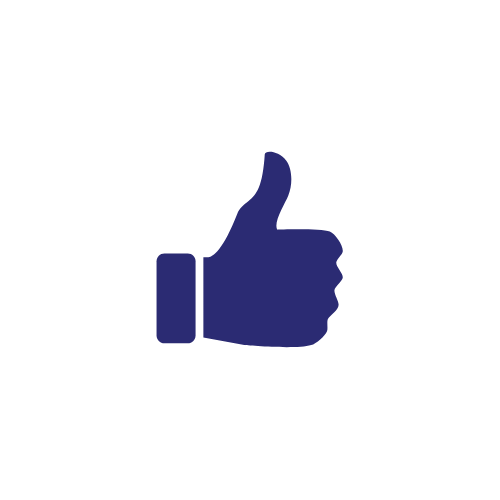 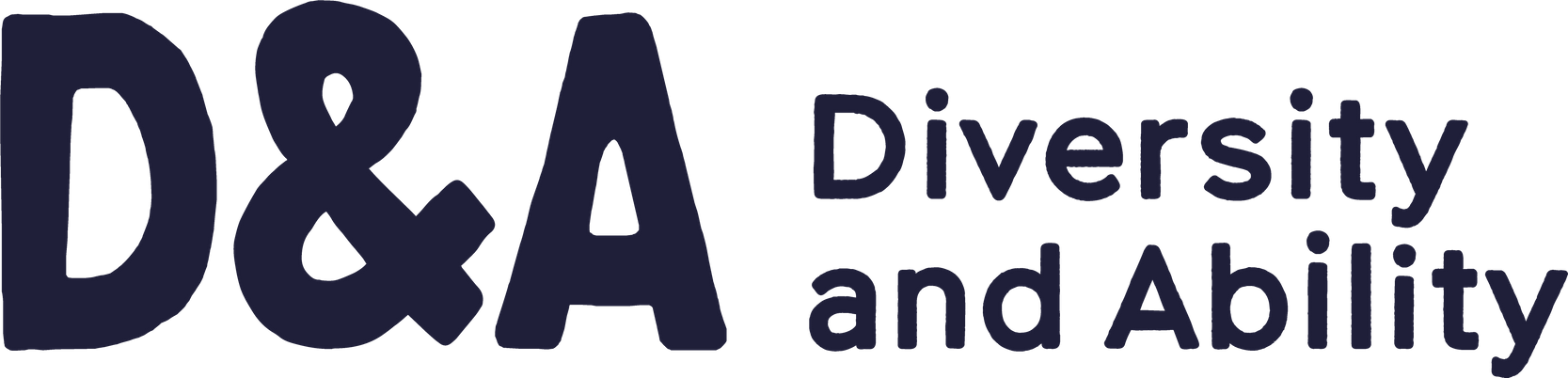 Disabling barriers
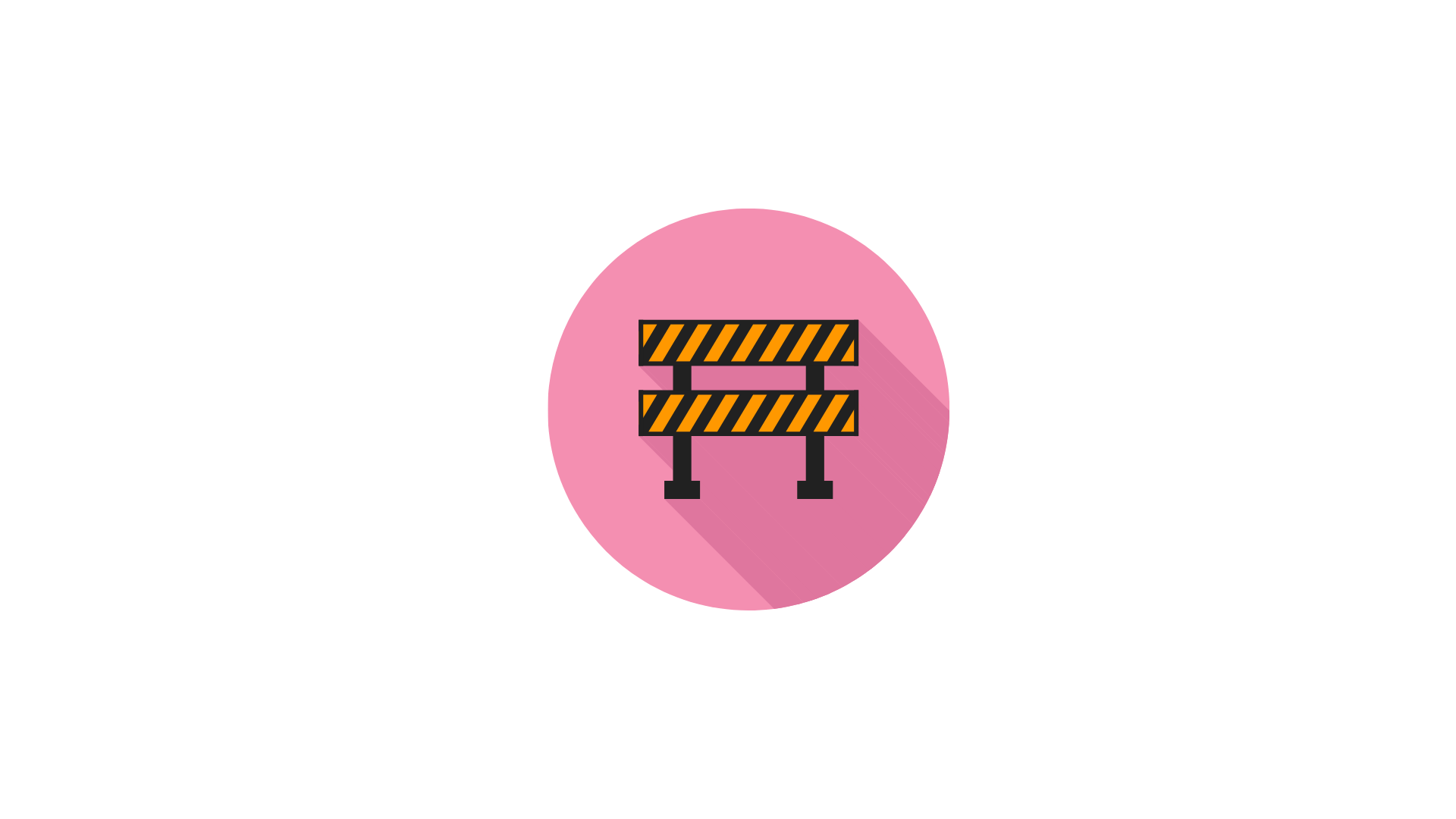 Communication Barriers
Physical Access Barriers
Lack of representation
Deficit not asset-based culture
Attitudinal Barriers
Information Barriers
[Speaker Notes: Physical Access Barriers - e.g. lack of staff assistance, steps, no dropped kerbs on the pavement, narrow corridors which don’t fit a wheelchair through, inaccessible toilets (e.g. not on ground floor), high countertops which prevents food preparation, lighting either too dim or too bright, seating (broken and/or limited access to), broken lifts not serviced 

Lack of representation - lack of representation of difference within workplaces, at all levels

Attitudinal barriers - assumptions that attempt to “explain/justify and perpetuate prejudice and discrimination and exclusion” e.g disabled individuals can’t work, can’t travel independently or be independent, they need protecting and/or can’t make decisions. These attitudinal beliefs and expressions are untrue and unjust. 

Communication barriers - no access to bsl interpreters, hearing induction loops turned off or lack of training in how to use them

Deficit not asset-based culture - the focus is on the deficits that individuals could or do bring to the workplace rather than the asset’s that they bring. E.g. focusing solely on what an individual ‘can’t’ do within their role.

Information barriers - telephone / internet access only, lack of alternative accessible format info eg. braille, easy read, large print. Not providing people more time to take in and absorb information.]
Models of Disability
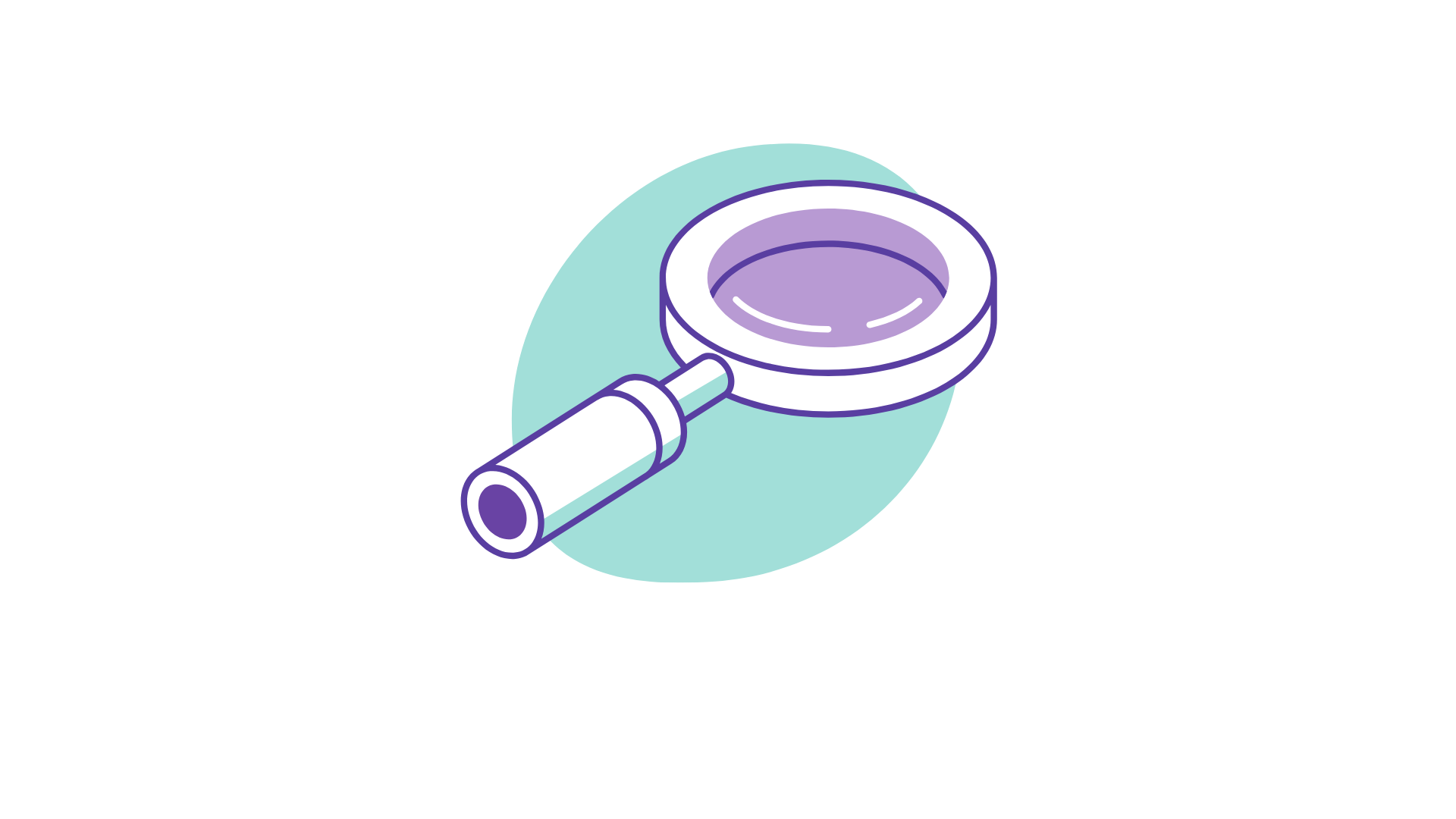 How society defines and explains disability
[Speaker Notes: Facilitators may ask the participants - “Has anyone heard of the models of disability before?”
The models of disability are the different lenses society defines, explains and understands disability. 
They are often contextual and an individual can be within multiple models at the same time.]
The Medical Model
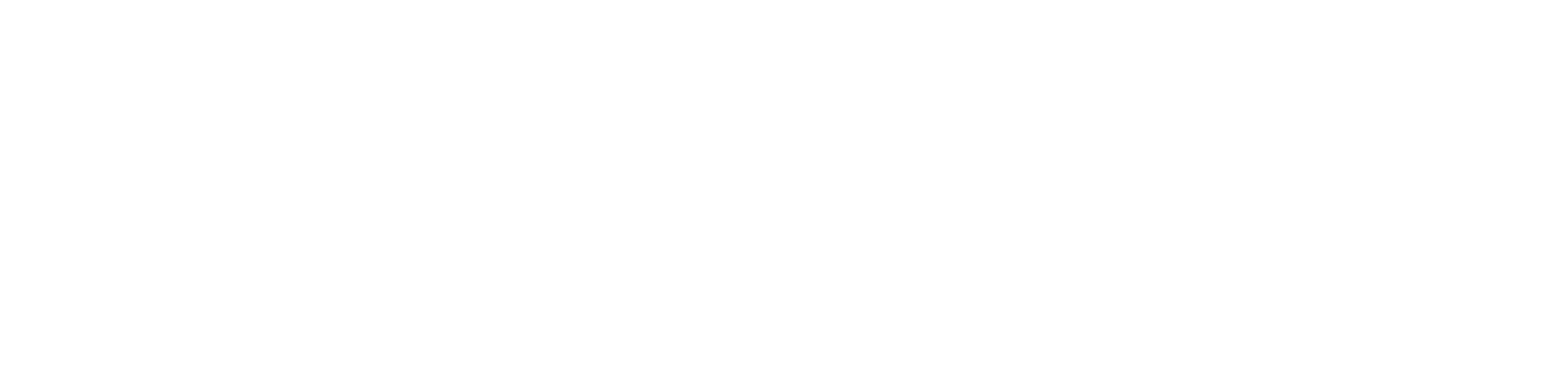 Individual
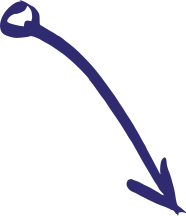 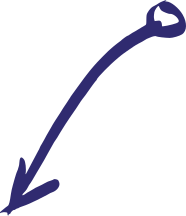 The problem is with the individual.

Unable to participate due to individual impairment.

Associated with negative terms- disability, difficulty, disease, that needs to be FIXED or CURED!

Professionals identify the impairment and its limitations and take action - often regardless of the individual’s preferences.
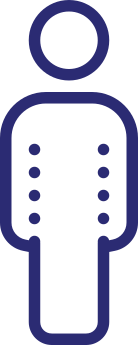 Problem
Problem
Problem
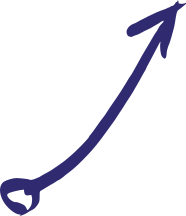 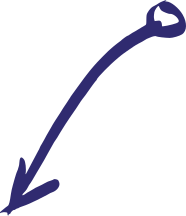 Problem
[Speaker Notes: In the medical model, the professional decides, the individual has no say, and often needs consent or confirmation from the professional - for example, a doctor. 
This view focuses on the diagnosis and the limitations that this diagnosis brings to the individual - perceived weaknesses. 

Under the medical model, these impairments or differences should be ‘fixed’ or changed by medical and other treatments, even when the impairment or difference does not necessarily cause pain or illness.

NHS model - HOWEVER getting that diagnosis is key to getting various supports and benefits and access needs for the individual.

Key points- The medical model: 
Defines disability as the problem being with the individual. 
Would identify the individual as the cause of their disablement, focusing on the “deficits” they are believed to hold.
Impairments / differences need to be ‘cured’ regardless]
The Charity Model
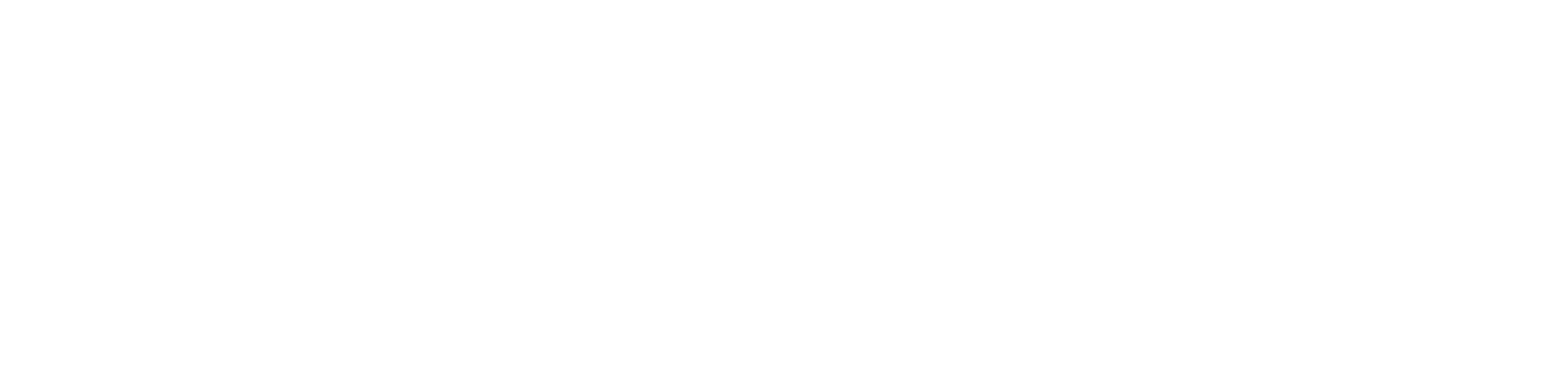 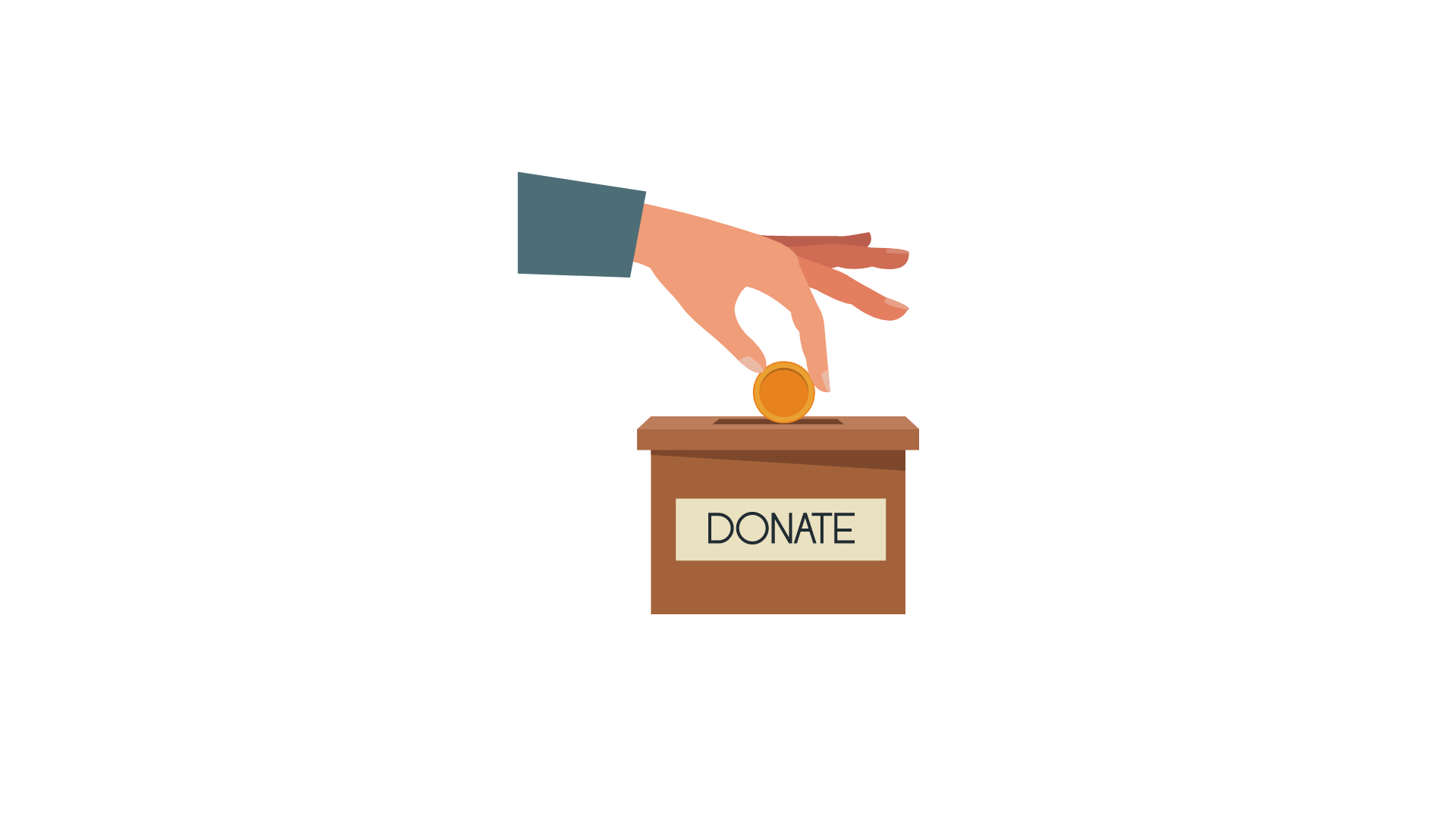 Traditionally used by charities to increase fundraising.

Individuals are depicted as 'victims'.
Evokes pity and sympathy.
Creates a distorted image of individuals and their abilities.
[Speaker Notes: The Charity Model can be seen as an offshoot of the Medical Model and is in many ways the moralistic version of the Medical Model. 
It has been developed by non-disabled people and it’s both a way of understanding and relating to disability, as well as a capitalist industry around disability. 
Sees non-disabled people as the ‘saviours’ of disability. Disability is not only something that should be cured, but something that is tragic. It therefore creates a view of disabled people’s lives as tragic and pitiable - the media often uses this model (eg. news articles)

Disabled people’s lives in the Charity Model are rarely seen as positive or full; but as a struggle. It is the duty of non-disabled people to help disabled people, as part of their civic and moral obligations.

Disabled people are seen as needing help from non-disabled people in order to live fulfilling lives, and ultimately to find cures to disability which puts the point of focus and power on the non disabled person. 

NOTE: we do not dislike charities! They do lots of important work and provide priceless support for many people

Key points - The Charity Model:
Similar to the medical model, focuses on the individual’s “deficits” or “problems” but from a sense of pity and tragedy.
Disability / difference is viewed as a ‘tragedy’ which needs help - hero complex
Distorts image and perception of disabled people - not empowering]
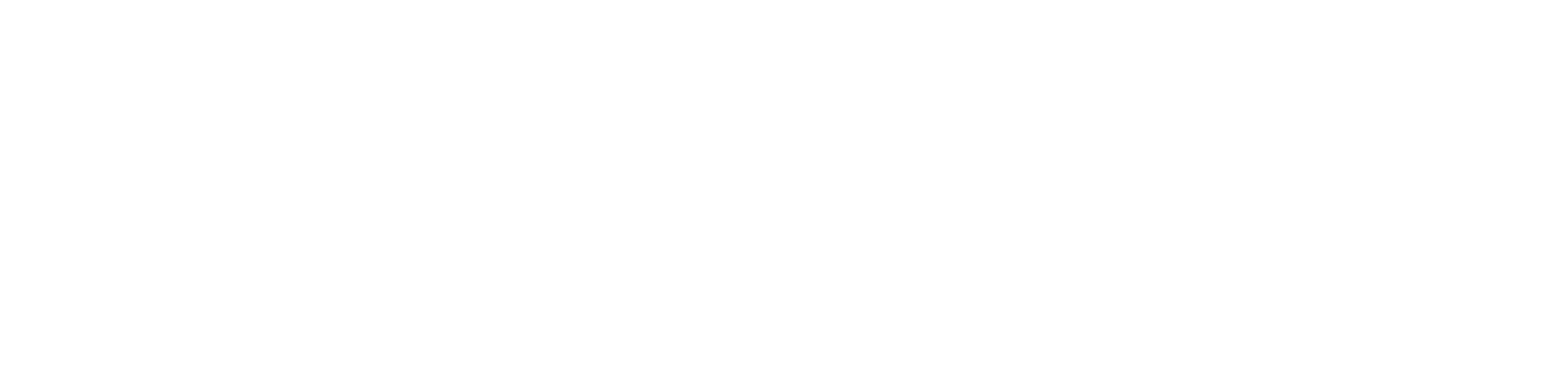 The Social Model
Individuals are disabled by the societal barriers.

If society were different, the individual would be enabled, not disabled.

Society is responsible for ensuring inclusivity.

Removing barriers gives people equal opportunities.
Individual
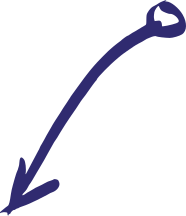 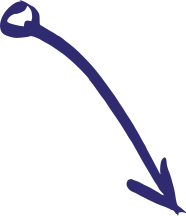 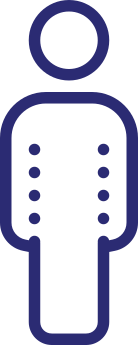 Barriers
Barriers
Barriers
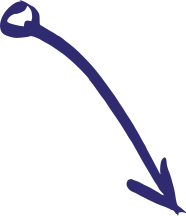 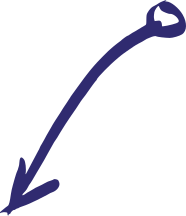 Barriers
[Speaker Notes: The Social Model of disability says that disability is caused by the way society is organised, rather than by a person’s impairment or difference.
When barriers are removed, disabled people can be independent and equal in society, with choice and control over their own lives.
By removing the barriers that create disablement for the individual, we can create an inclusive environment where everyone is support and welcome and able to thrive and bring their unique strengths to the team 

Focuses on the disabling barriers within society which prevent accessibility and inclusion for individuals. It is these barriers which create the disablement and not the individual. 

Disabled people developed the social model of disability because the traditional medical model did not explain their personal experience of disability or help to develop more inclusive ways of living.

Key points - The Social Model:
Was developed by disabled people
Shows that it’s society that’s disabling (eg. lack of access)
Demonstrates importance of removing barriers]
The Celebratory Model
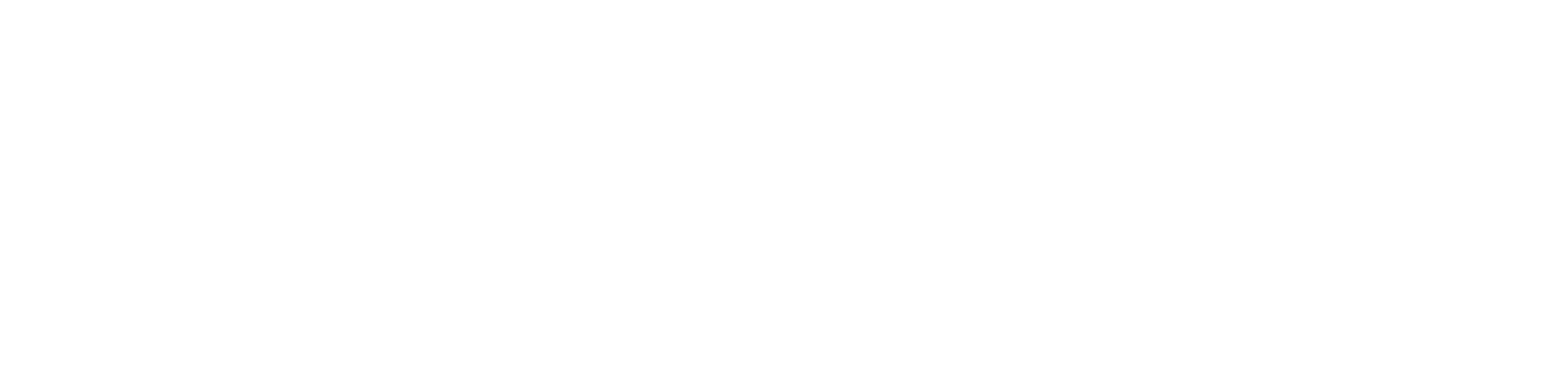 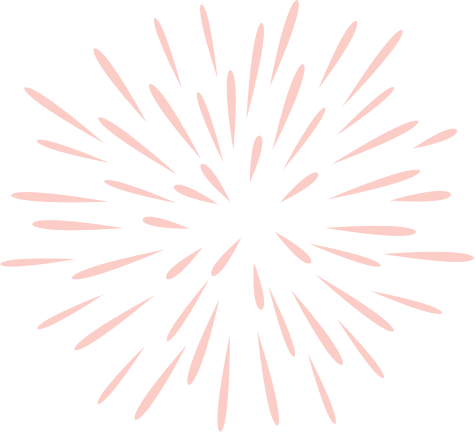 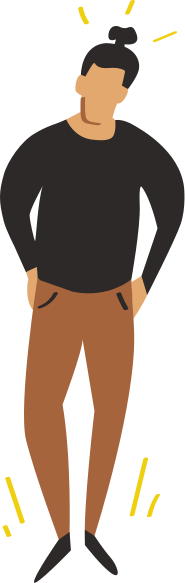 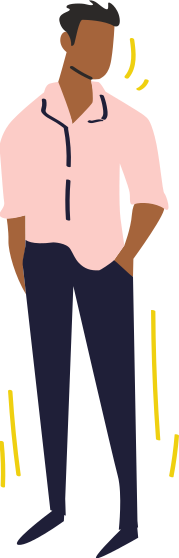 Everyone is valued as unique individuals who have their own brilliant skill set.

Making proactive adjustments can enable people to reach their full potential.

Creates a sense of belonging

Everyone can thrive!
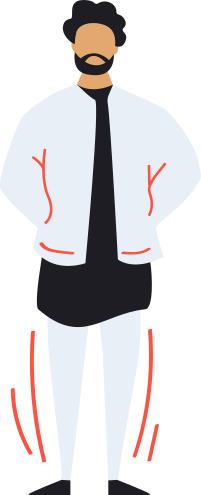 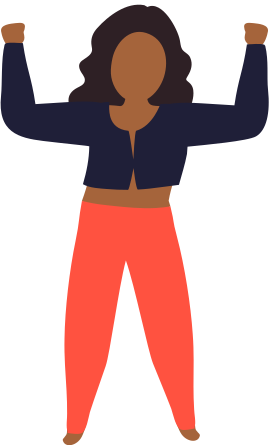 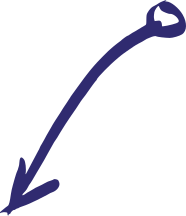 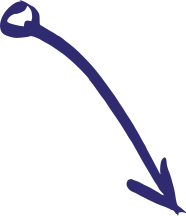 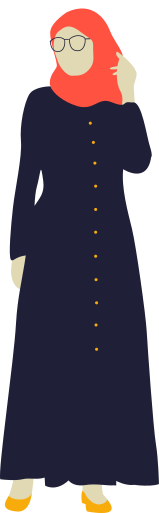 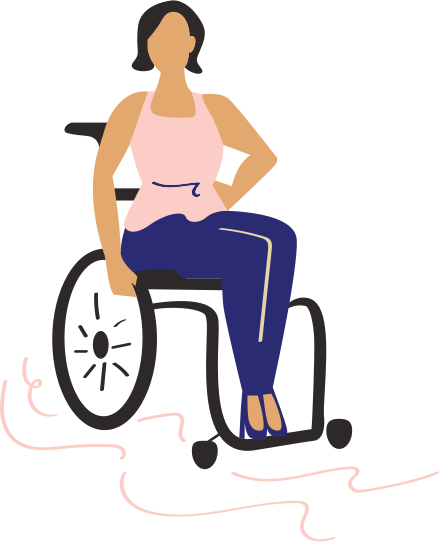 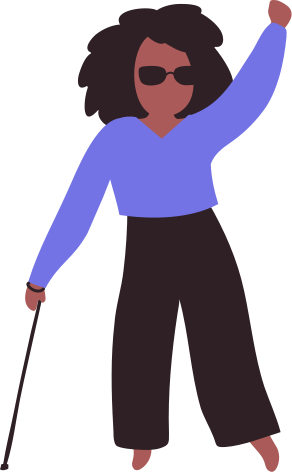 Barriers
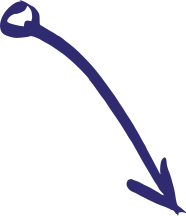 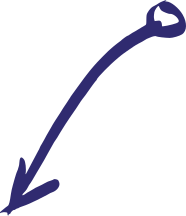 Barriers
[Speaker Notes: With the celebratory model we aren’t viewing disability as an abnormality or impairment but see everyone’s unique differences as a natural and necessary part of human diversity. 

This is a model which intersectionality can really be a part of which is about recognising that we all live at intersections of multiple identities (race, ethnicity, disability, sexuality, gender and so on).
This is really a model that reframes and highlights that the term “normal” is constructed and in fact, everyone is different in the sense that in order to support everyone, we need to include everyone. 

We can’t assume that everyone’s barriers are the same and we can’t generalise disabled people. We really need to be asking people, what do they need to thrive? What adjustments can we make for you to reach your full potential in this team?

The celebratory model encourages everyone to be valued and their strengths and differences celebrated. It enables individuals by making proactive adjustments to allow them to reach their full potential. 

Key points - The Celebratory Model:
Is D&A’s model - it’s anticipatory
Focuses on intersectionality - includes everyone
Recognises that every individual is unique, and that’s not a bad thing / deficit - we need to celebrate our differences and enable people to thrive!]
Why it matters
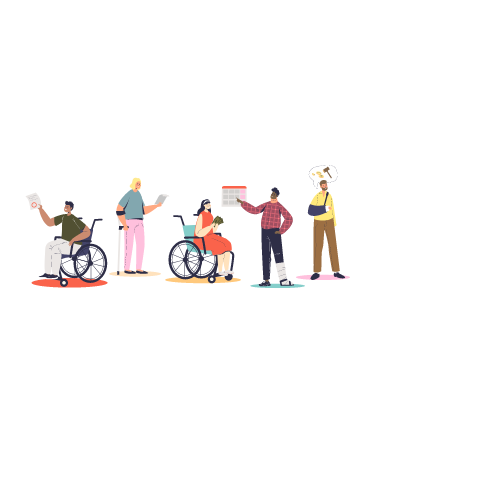 Disability Accords, Policies and Laws

Trainees on this course are from different areas and therefore will have different expectations 

As part of your post session assignment we have asked you to research this

But to get us to start thinking about this..
Unmute or pop your thoughts in the chat box
What expectations are you currently aware of in your region?...
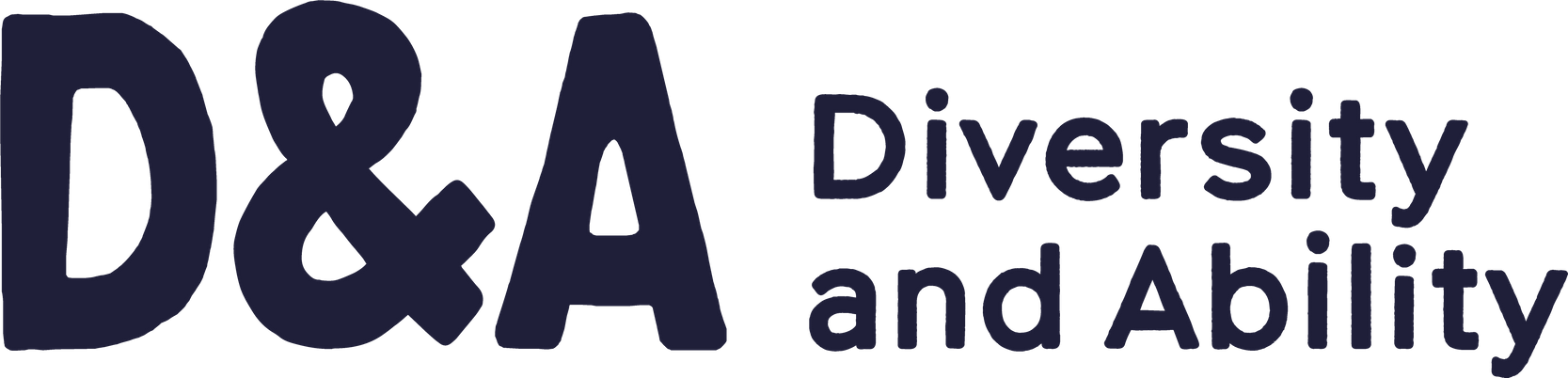 Why do the provision policies, laws or goals matter for your community?
Discussion
What could stop us achieving these aims and how can we mitigate these?
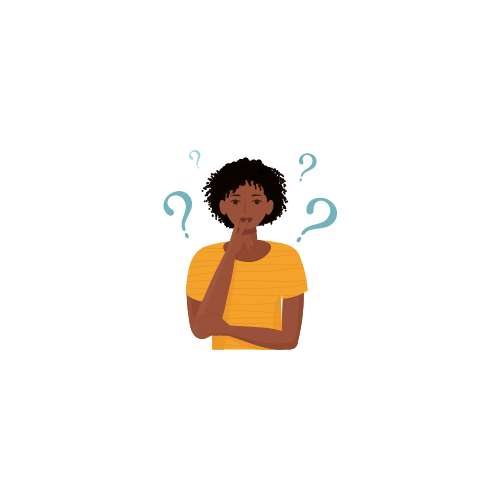 What to expect
[Speaker Notes: Discussion]
What to expect - During Course
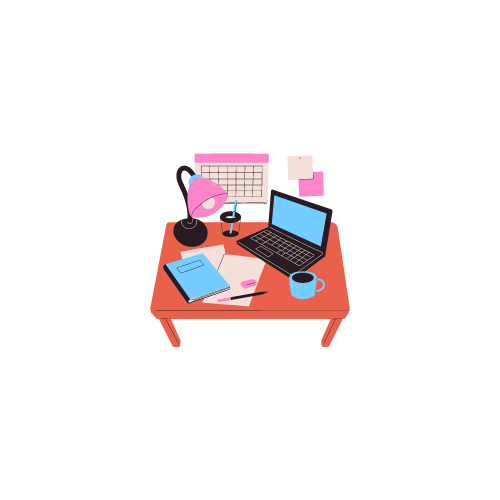 Delivery of Course

This course will be delivered online: this would mean that you will not have face-to-face sessions. All content (notes, videos, readings) will be online

Materials to support Learners

To be provided by D&A
Including Weekly Portfolios
Additional Templates
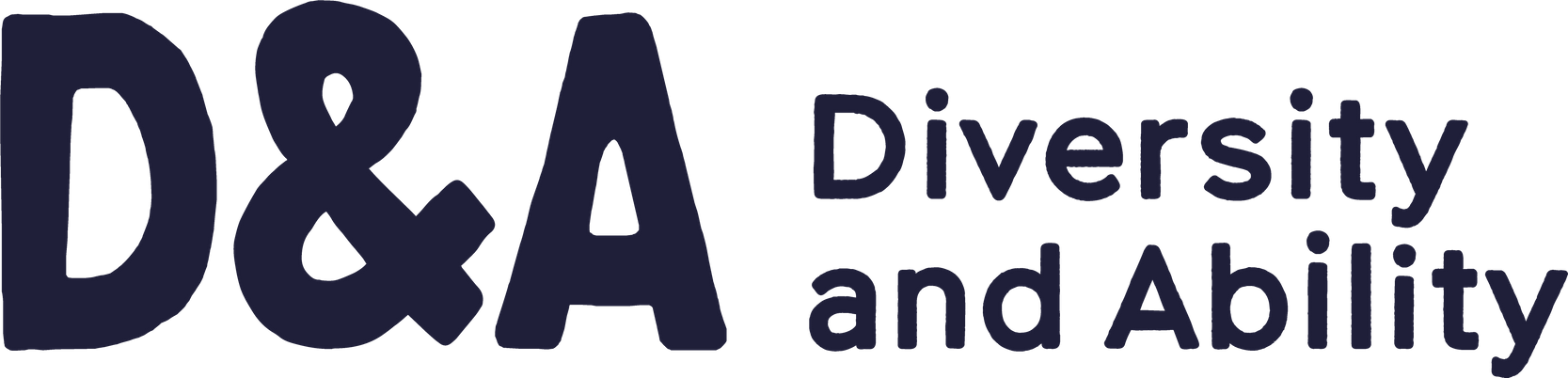 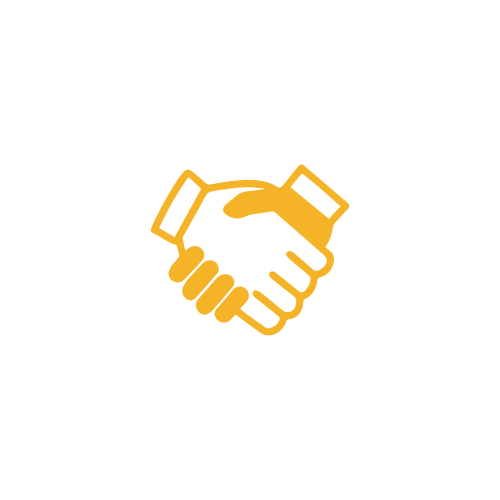 What we expect from you
[Speaker Notes: Discussion]
What we expect from you - During Course
Assessments and Commitments

The course is spread over 6 weeks
and you will be expected to devote a minimum of 3 to 4 hours per week to go over the online content, watch the videos, read the notes and readings and participate in discussions as scheduled.
To submit a portfolio weekly including completion of any assignments
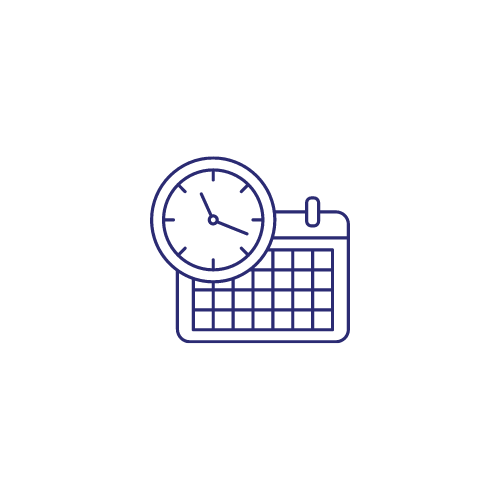 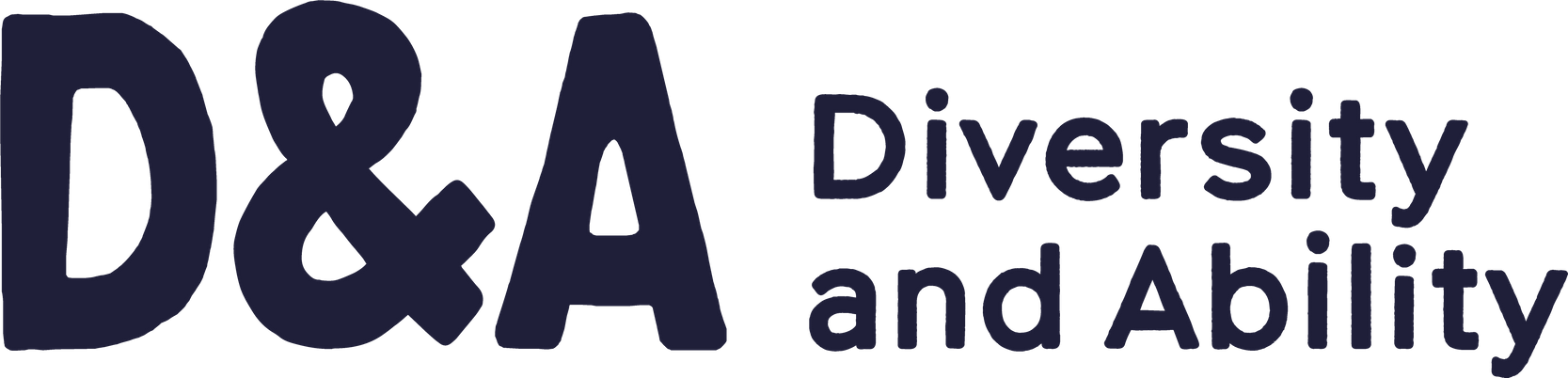 What we expect from you - After Course
Assessments and Commitments

Whilst there is no minimum expectation but we hope the trainers chosen have sustainable future avenues and aspirations for you to deliver multiple future courses. 
Refresher Training 
There will be an annual refresher to remain up to date and continue to deliver the courses
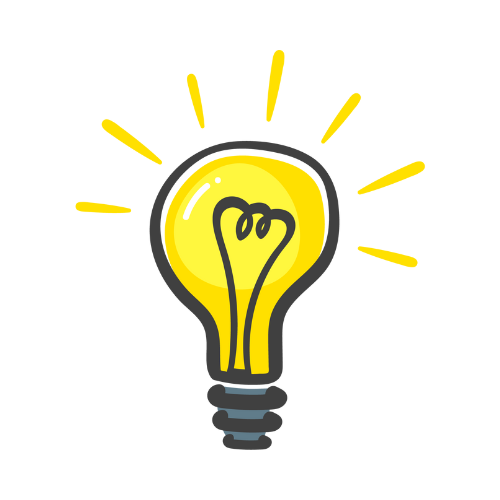 Of course, we hope you will deliver at least one course - with D&A supporting your first course delivery
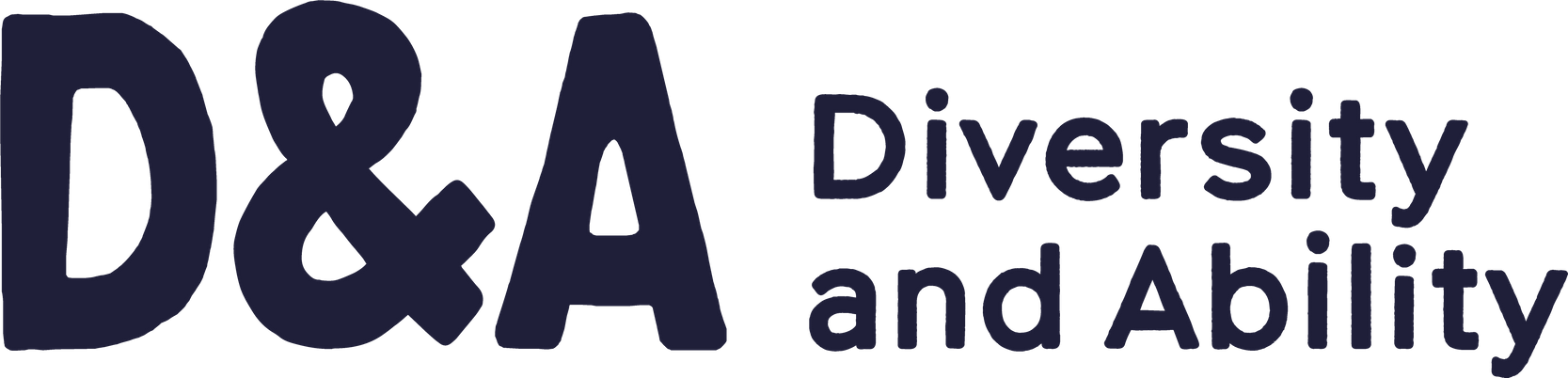 Assistive Technology Course Overview
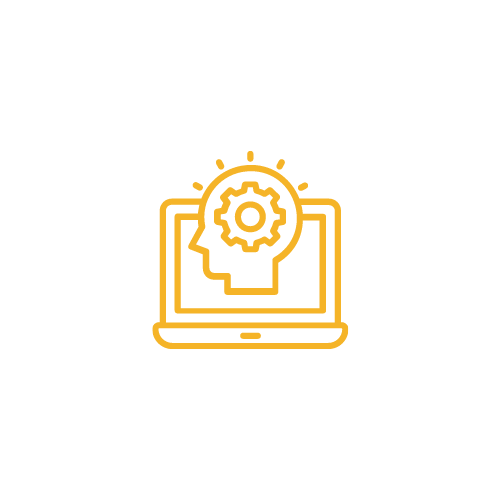 [Speaker Notes: Breaking down the courses that learners will be conducting following this course

Should already be aware/a refresher course]
Assistive Technology - Week One Overview
Week One 

This week you are focussing on helping learners understanding the aspirations, impacts & meaning behind this work. 
You will  also explore the models of disability, country-wide journey and the disability accords. (if applicable)

Learner Activities:
Reflective Accounts
Letter to local Minister of Education
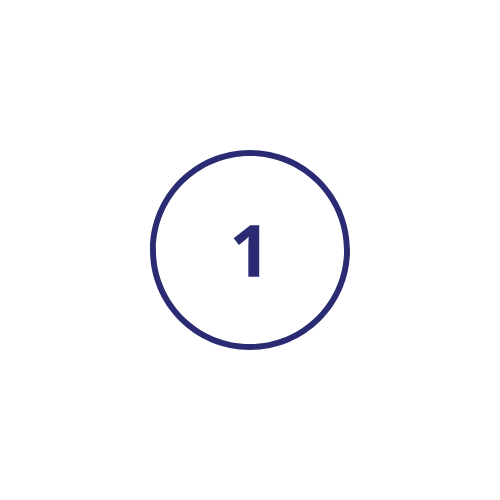 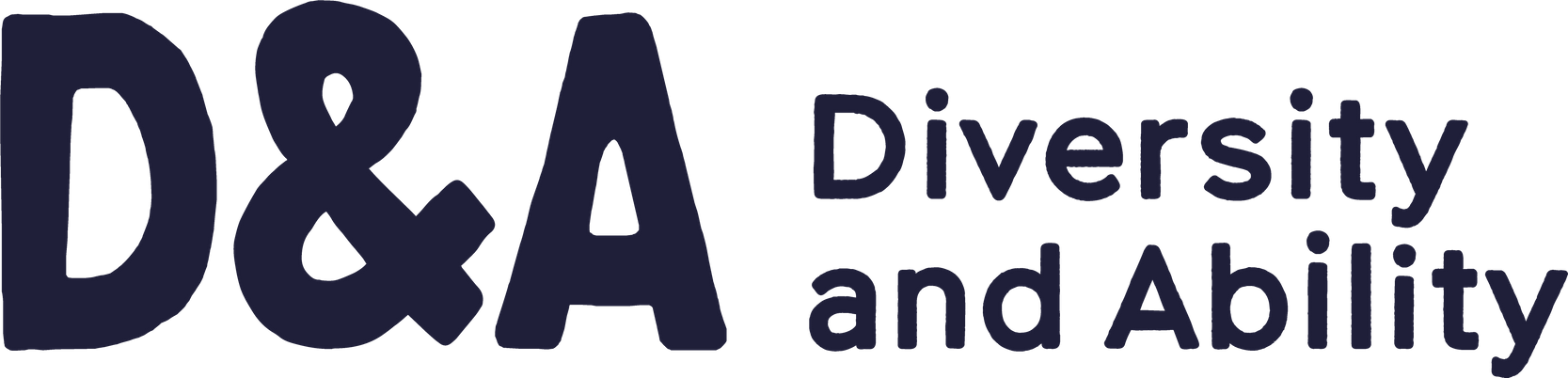 Assistive Technology - Week Two Overview
Week Two 
This week you will be focussing on the question “what is assistive technology?”. 
You will support learners to explore the role of assistive technology in education and hear about the value that assistive technology can bring to individuals using this every day.

Learner Activities:
Reflective Accounts
No additional  assignments to mark
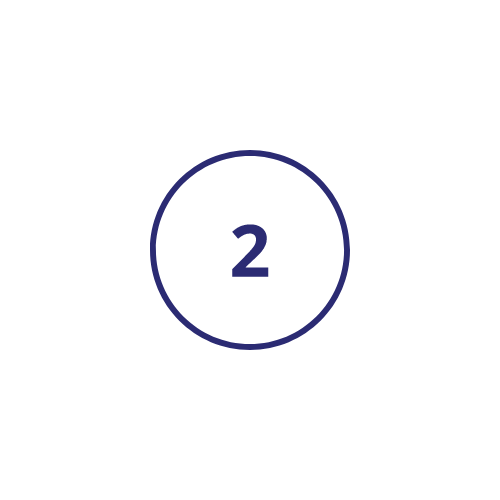 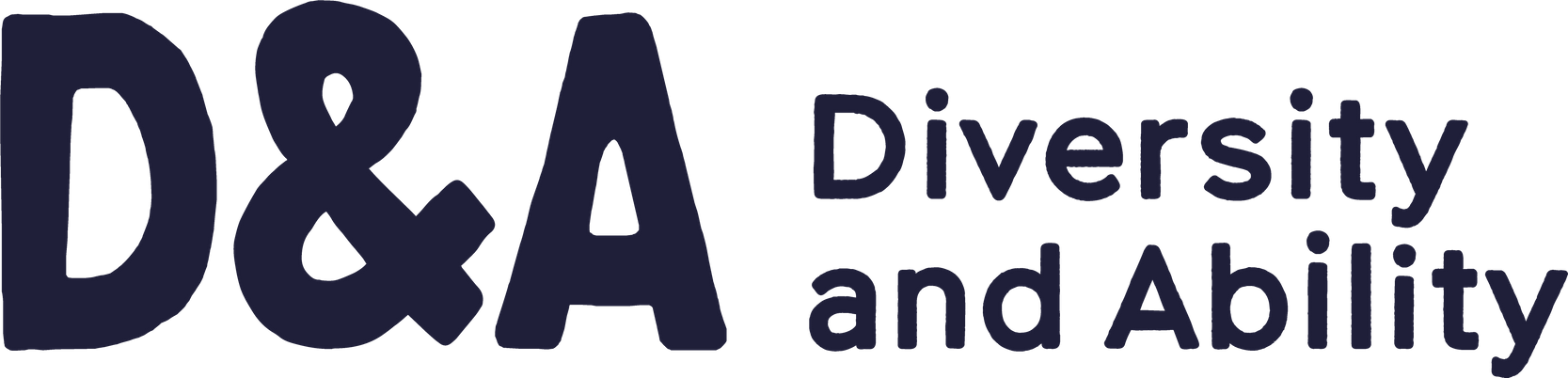 Assistive Technology - Week Three Overview
Week Three

This week you will explore software that will support learners to understand the impacts for individuals who face barriers to reading and how to reduce these barriers using assistive technology - making actionable recommendations 
Learner Activities:
Reflective Accounts
Two or more optional activities to complete within portfolio 
No additional assignments to mark
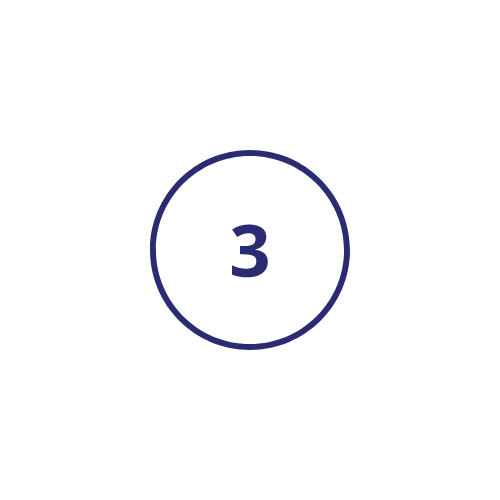 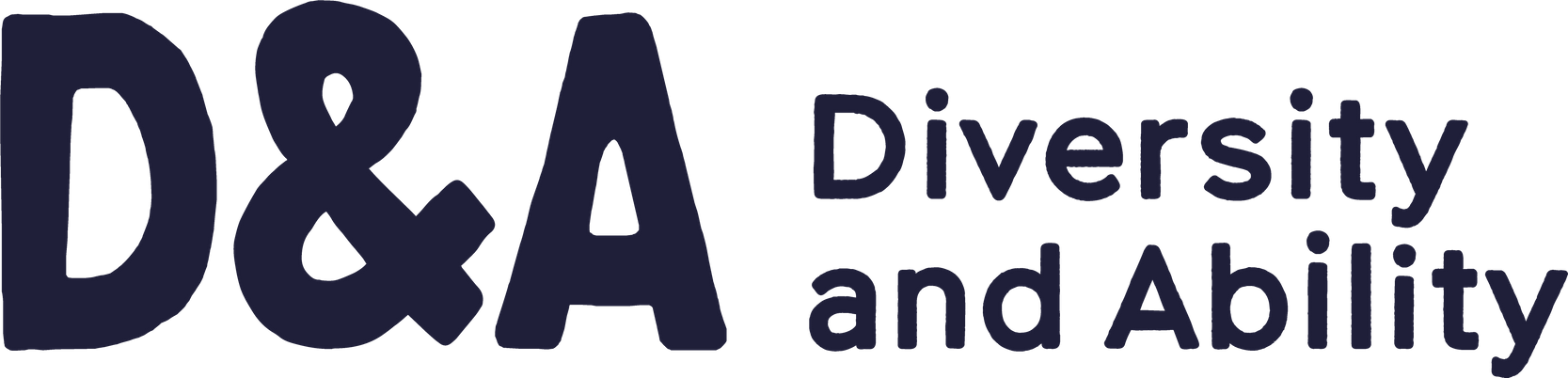 Assistive Technology - Week Four Overview
Week Four

This week you will explore software that will support learners to understand the impacts for individuals who face barriers to Writing and how to reduce these barriers using assistive technology - making actionable recommendations 

Learner Activities:
Reflective Accounts
The dictation activity and the mind mapping activity to complete within portfolio 
No additional assignments to mark
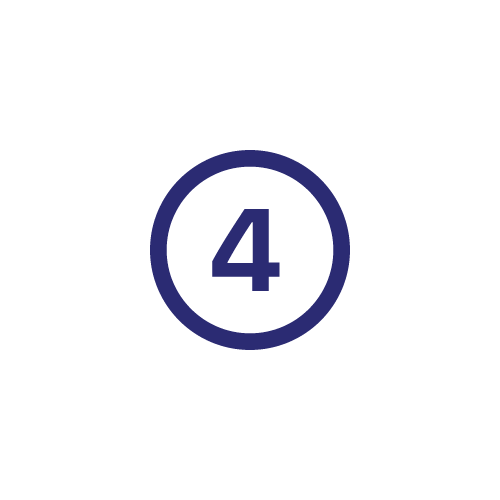 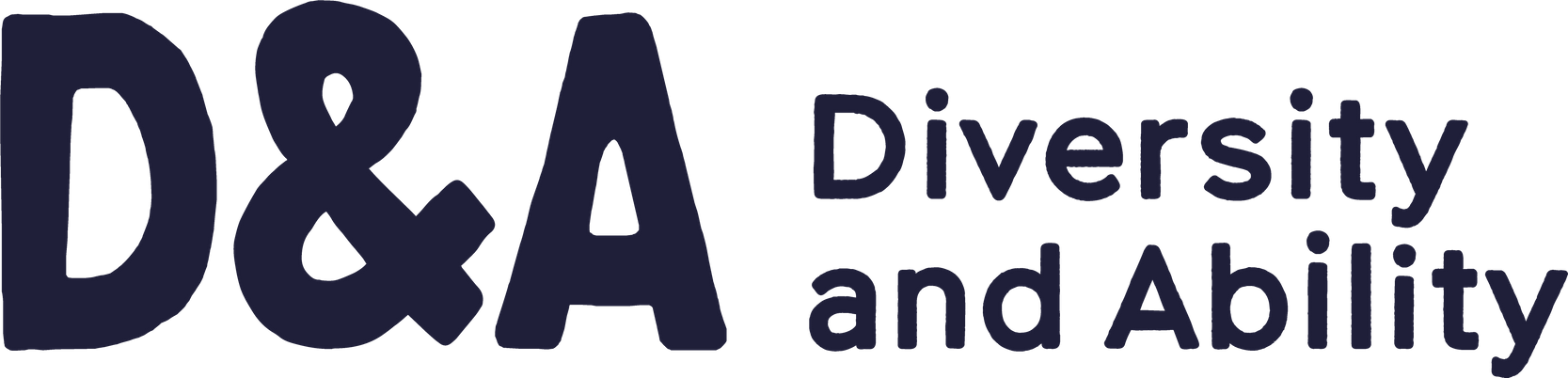 Assistive Technology - Week Five Overview
Week Five
This week you will explore software that will support learners to understand the impacts for individuals who face barriers to communication, mental health and digital access and how to reduce these barriers using assistive technology - making actionable recommendations 
Learner Activities:
Reflective Accounts
The tools for webinar activity, Windows Accessibility Features and the mindshift activity to complete within portfolio 
No additional assignments to mark
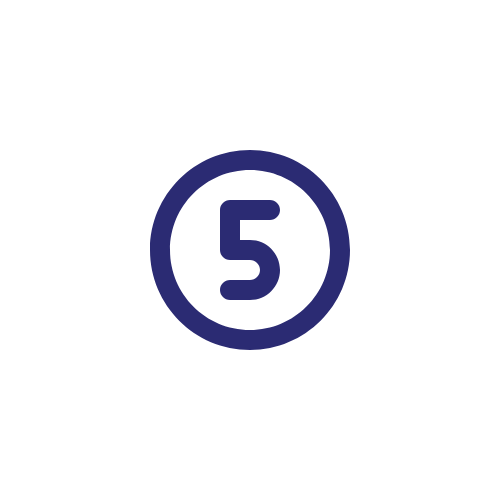 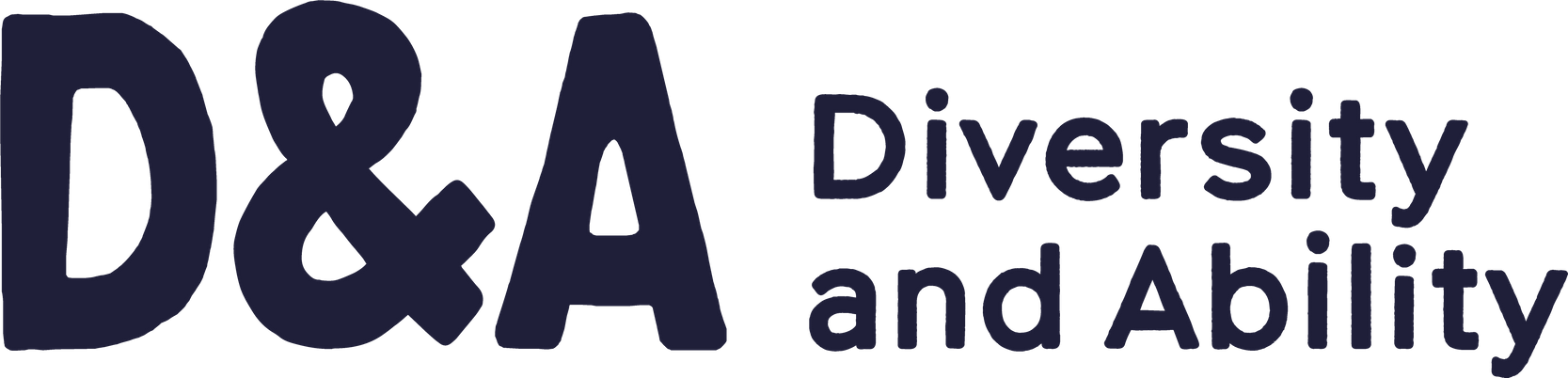 Assistive Technology - Week Six Overview
Week Six 
This week you will explore the final set  of tools that will support learners to understand the impacts for individuals who face barriers to organisation and how to reduce these barriers using assistive technology - making actionable recommendations 
Learner Activities:
Reflective Accounts
The tools for Google Calendar activity, Trello  and the Highlight activity to complete within portfolio 
AT quiz results to mark
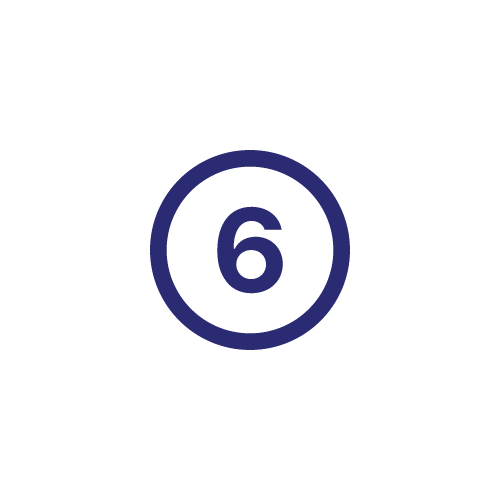 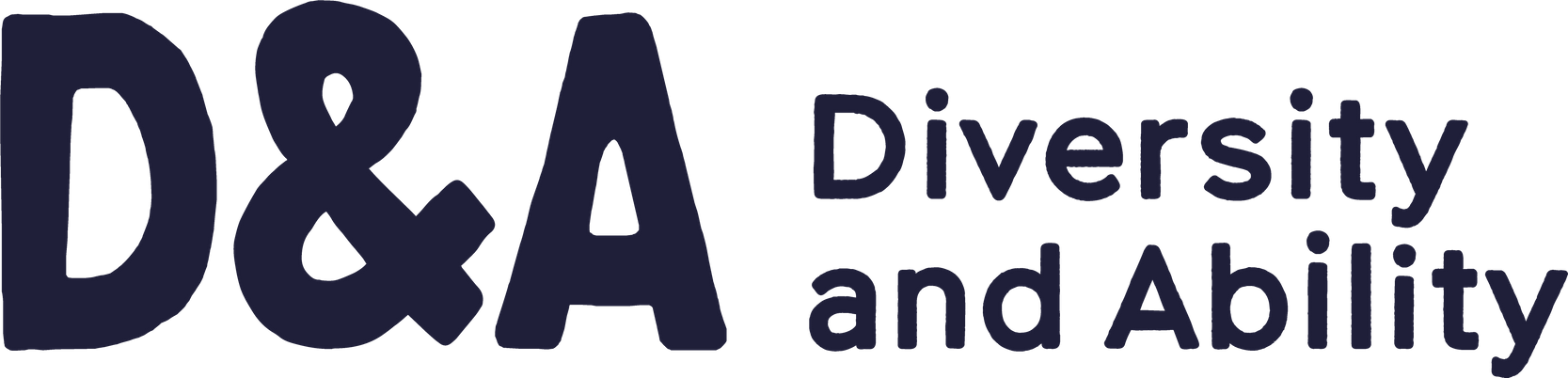 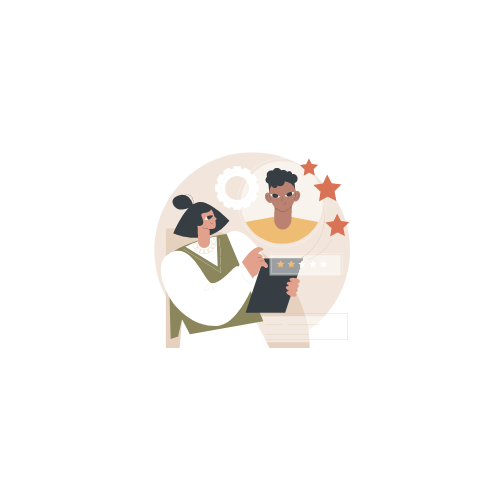 Needs Assessments Course Overview
[Speaker Notes: Discussion]
Needs Assessments - Week One Overview
Week One 
This week you will introduce learners to the concept of a needs assessment, why it is important and the impact getting it right has. 

You will also begin impart what skills are needed to become a competent needs assessor

Learner Activities:
Work through activities in Week One’s Portfolios 
Reflective Accounts
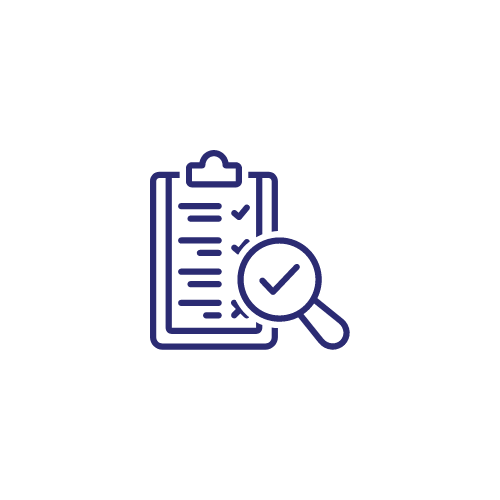 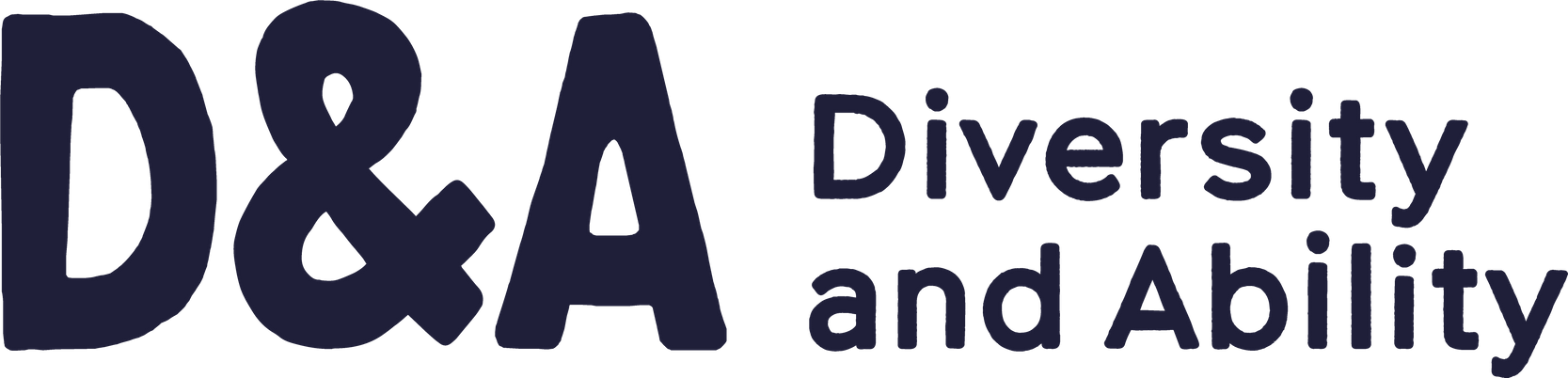 Needs Assessments - Week Two Overview
Week Two
This week you will help learners develop essential skills for Needs Assessments including
Rapport Building
Communication 
Understanding your position as an assessor.

Learner Activities:
Work through activities in Week Two's Portfolio 
Reflective Accounts
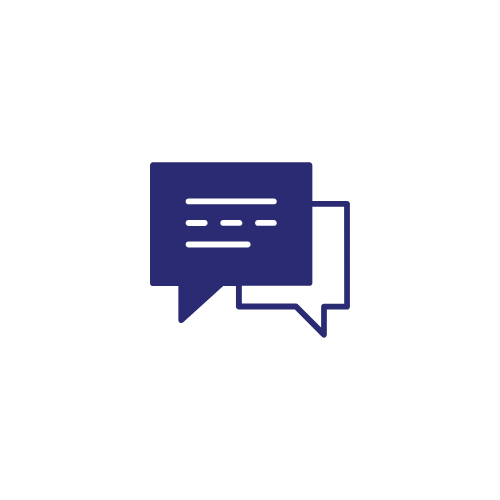 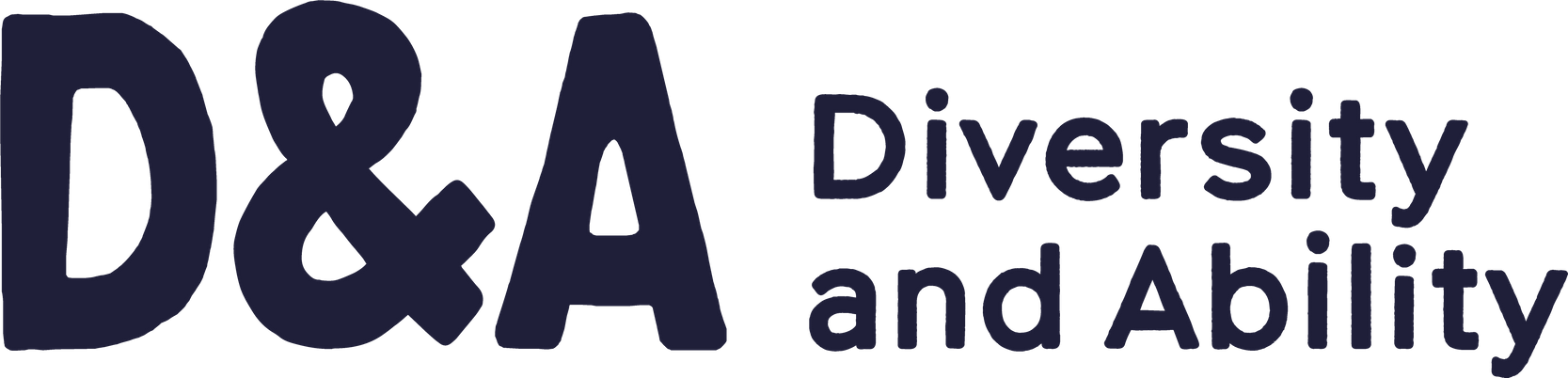 Needs Assessments - Week Three Overview
Week Three
This week you will support learners to understand how to approach the topic barriers in the needs assessment and discussing these in a sensitive, empathetic and supportive manner.
Learner Activities:
Work through activities in Week Three’s Portfolio 
Reflective Accounts
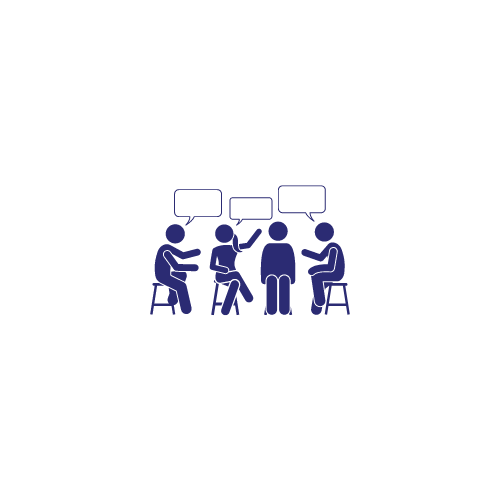 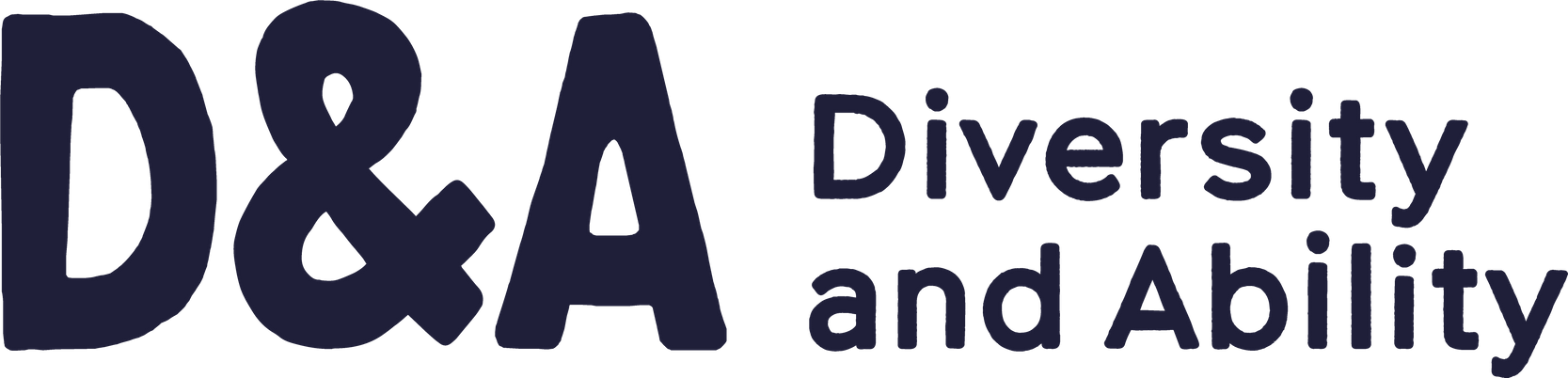 Needs Assessments - Week Four Overview
Week Four 

This week you will support learners to understand how a needs assessor can approach assistive technology and the needs assessment report writing process.
Learner Activities:
Work through activities in Week Four’s Portfolio 
Reflective Accounts
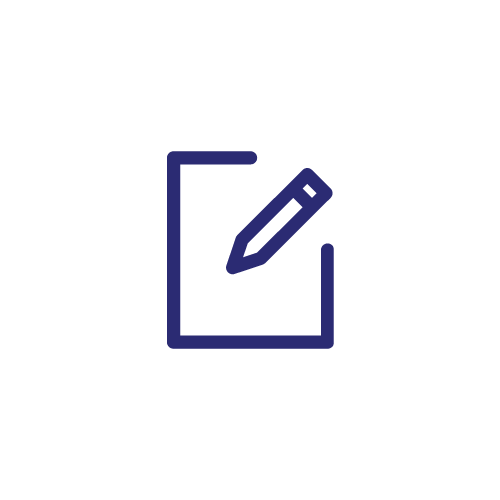 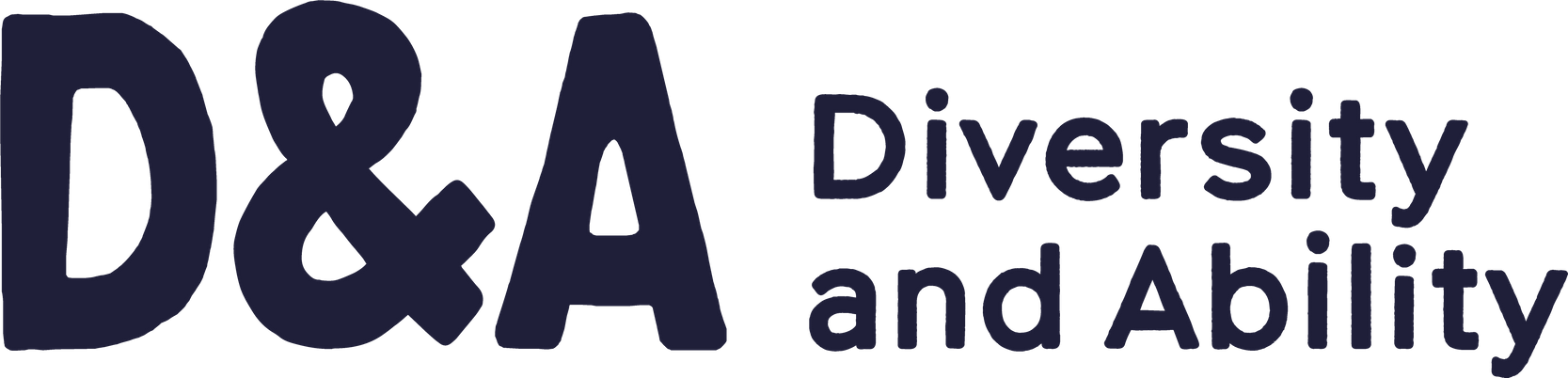 Needs Assessments - Week Five Overview
Week Five
This week is your learners assessment week - you will be available to support learners to complete their Mock Needs assessment case study 
Learner Activities:
Work through activities in Week Five’s Portfolio 
Reflective Accounts
Mock Needs Assessment to mark
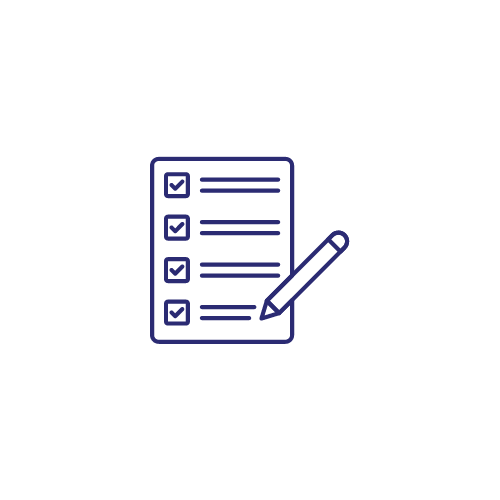 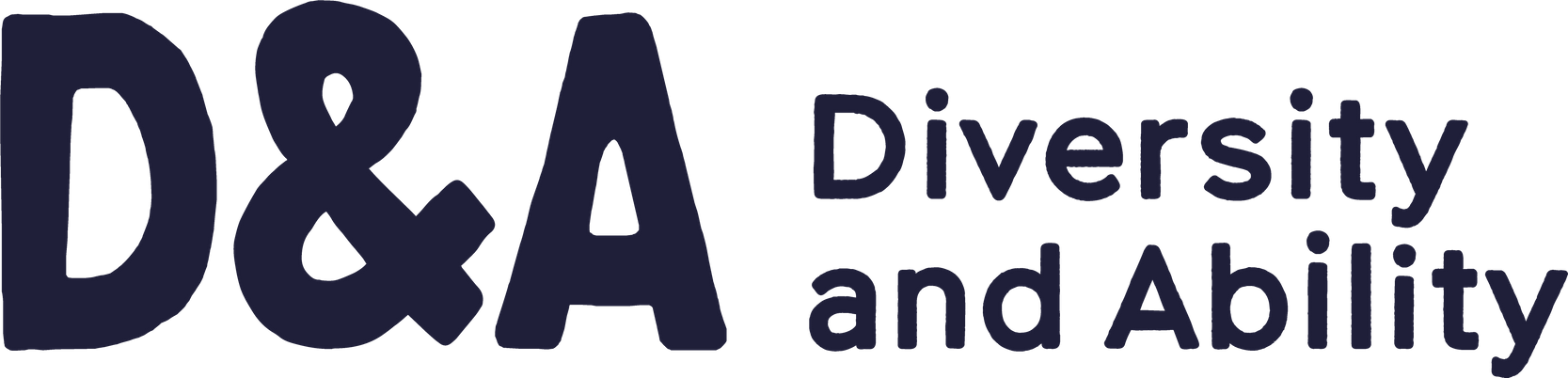 Needs Assessments - Week Six Overview
Week Six 
This is the final week of the course.The focus this week is on future aspirations and the legacy that this course has left.You will support learners to reflect on their achievements and discuss ongoing reflective practice.
Learner Activities:
Work through activities in Week Six’s Portfolio 
Reflective Accounts
Provide learners with completion feedback and chase any outstanding tasks
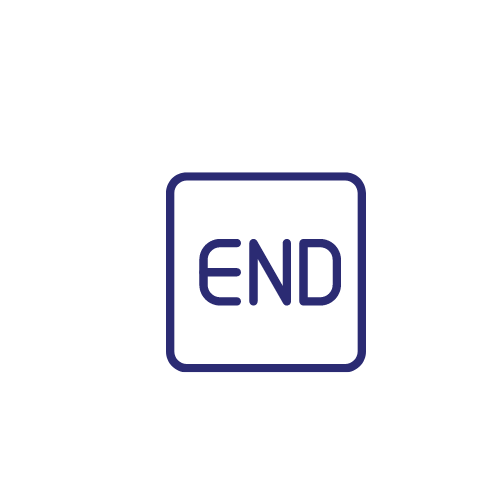 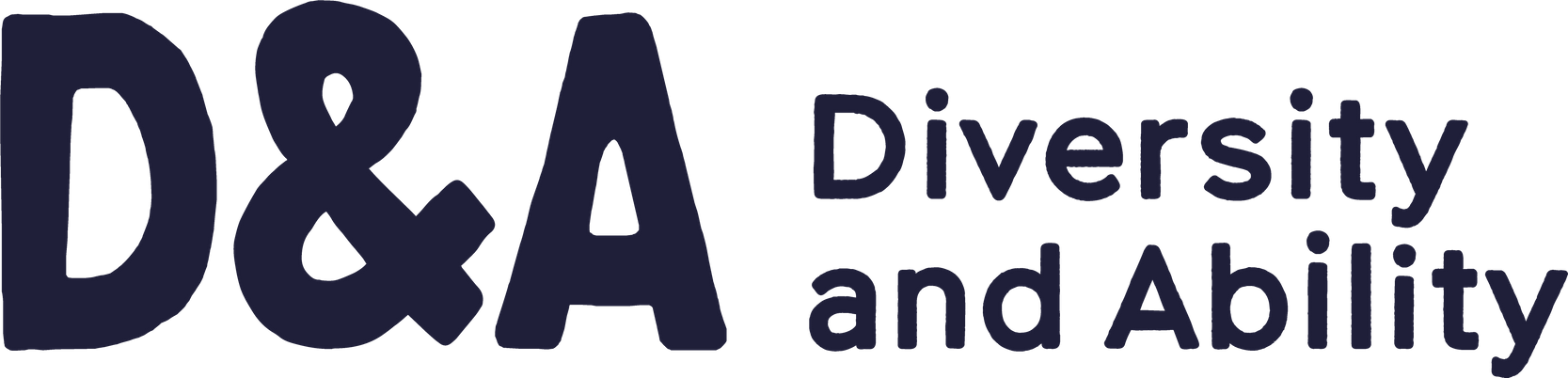 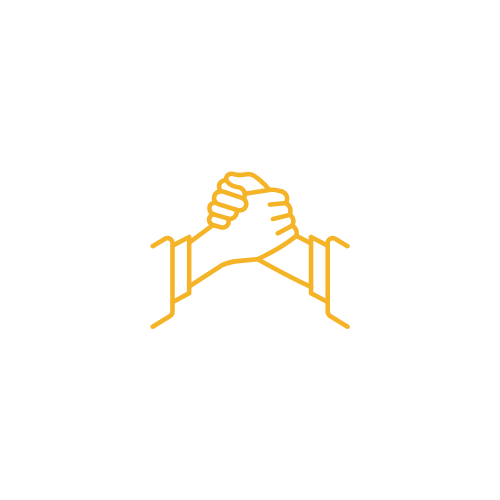 Support Available
[Speaker Notes: Discussion]
Support - During Course
Academic Support
Throughout the course, an instructor will assist you each week by:
Ensuring that you are keeping pace with the content of the course;
Answering queries that you might have while going over the online content, the videos and readings;
Guiding you through activities and assignments, if applicable;
Participating in chats where you will be interacting with your peers as well.

.
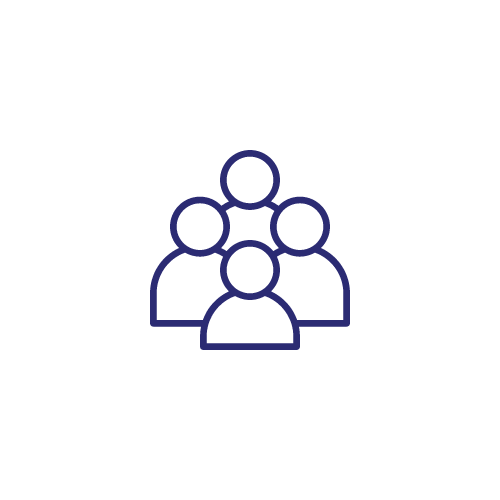 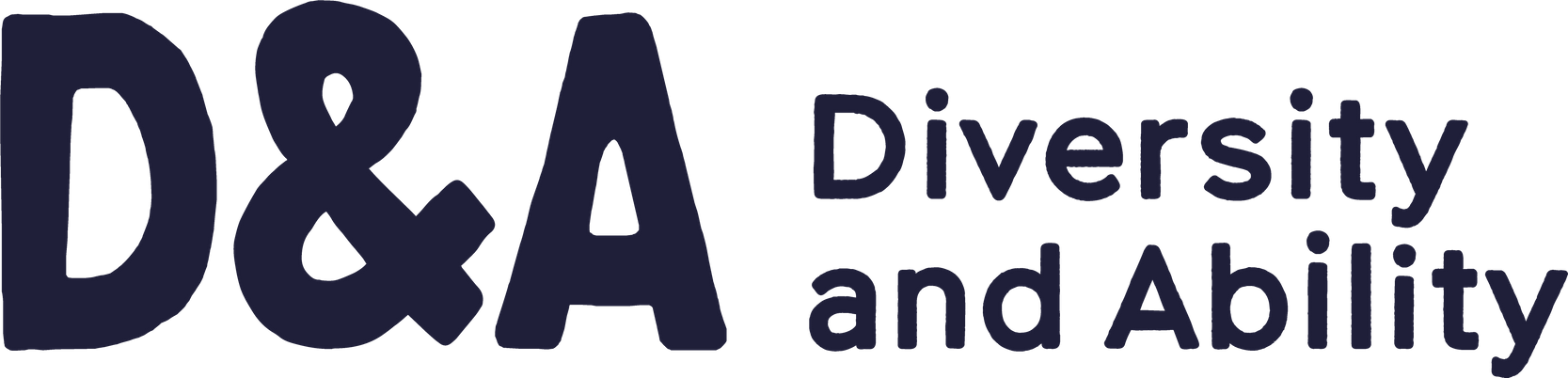 Support - During Course
Technical Support/ Guidance

You will also be provided with technical support should you encounter any difficulty logging in to the course

Moodle/Peer Support

You can utilise Moodle to message us

We also encourage you to utilise the forums for peer support
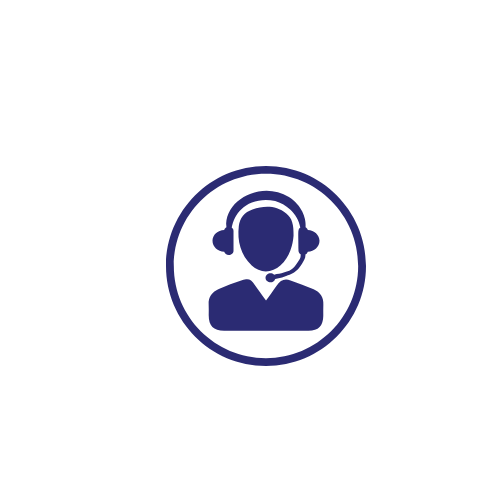 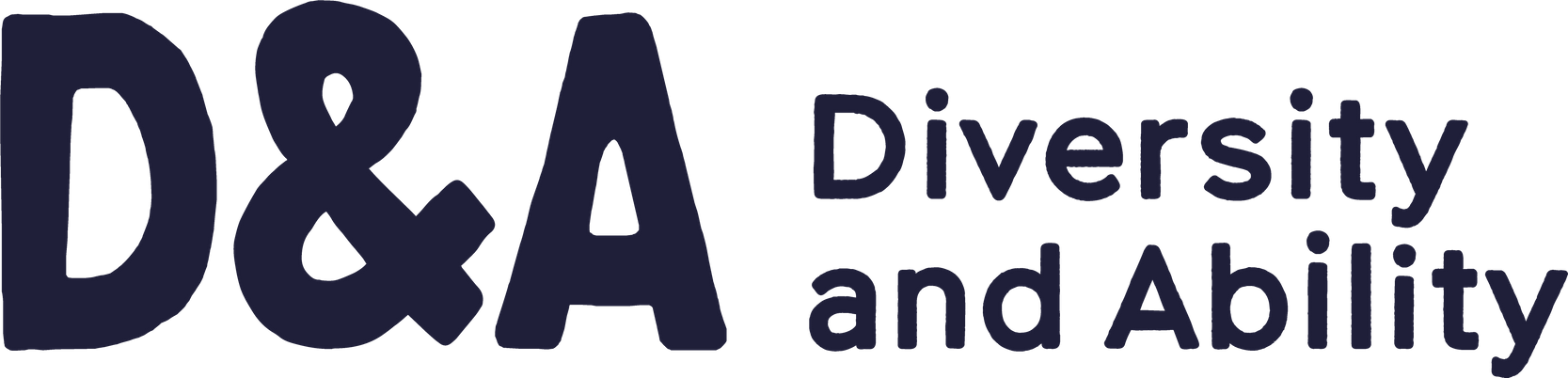 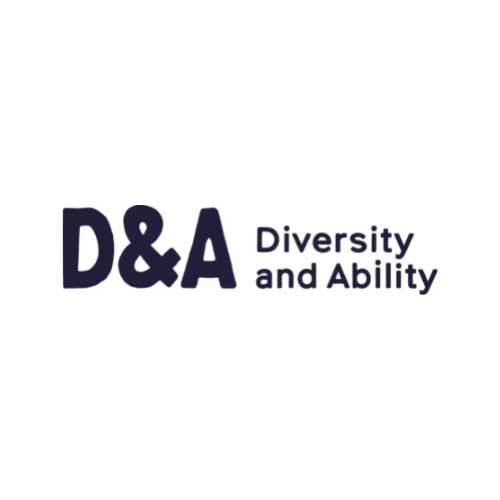 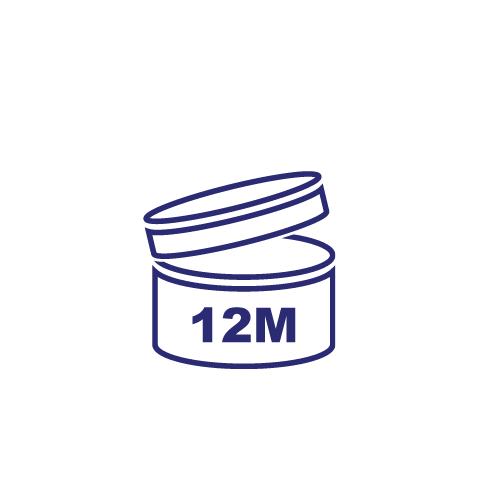 Support - After Course
Will support delivery of your first course
Will offer annual refresher courses

Peer Support

We enormously appreciate the value in networking post course and encourage you to contact as appropriate
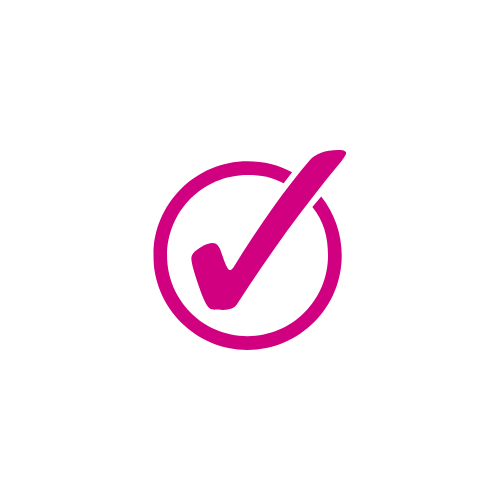 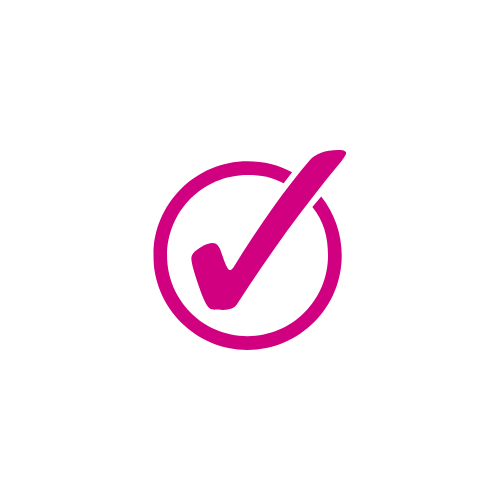 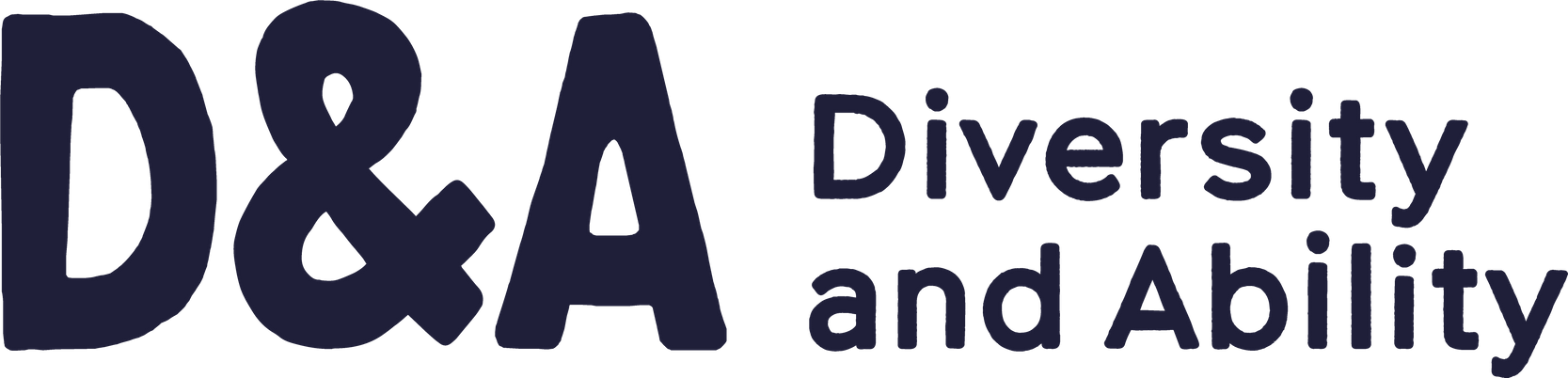 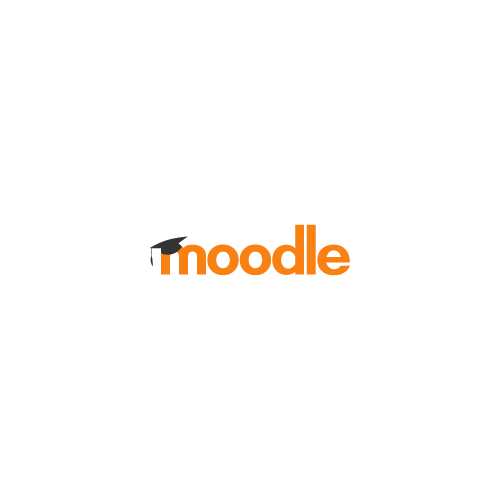 Support - Contacts
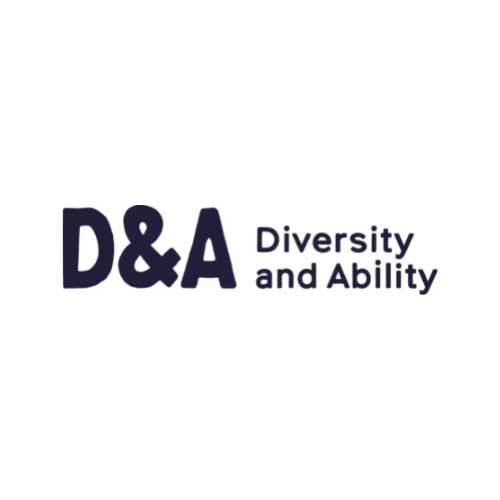 You can contact us via the moodle throughout the Course
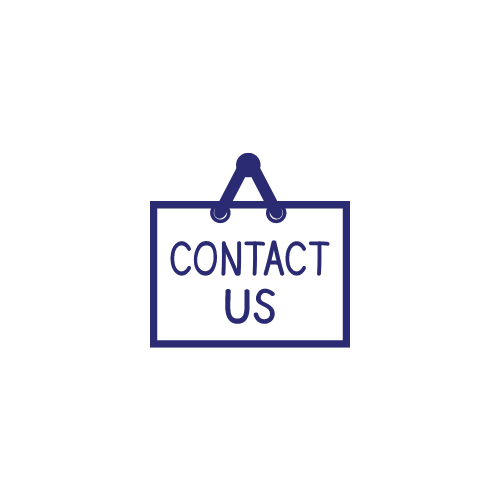 Email us via ti@diversityandability.com
Subject Train the Trainer Support

Addressed to either Rox, Alice or Meg
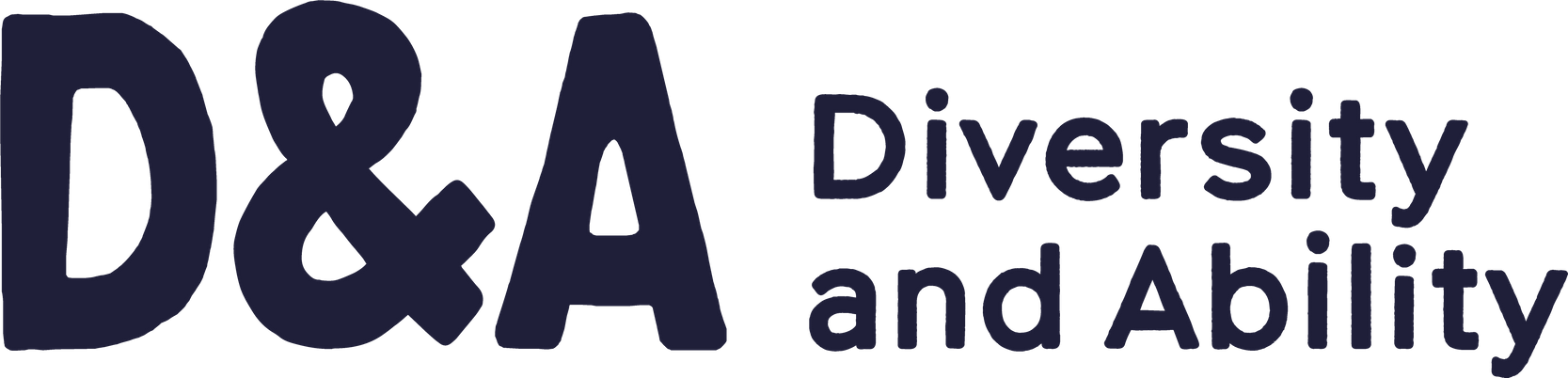 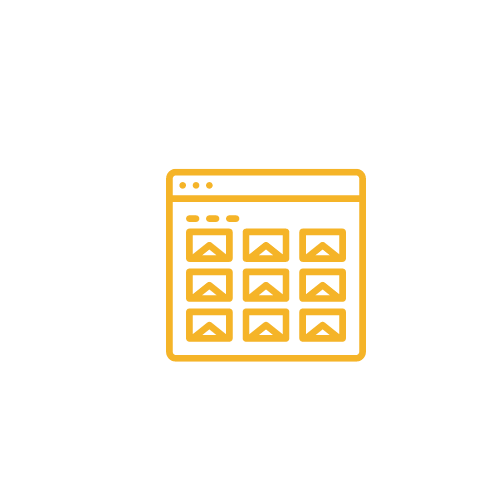 Week 1 - Post Session Assignments
[Speaker Notes: Discussion]
Post Session Expectations
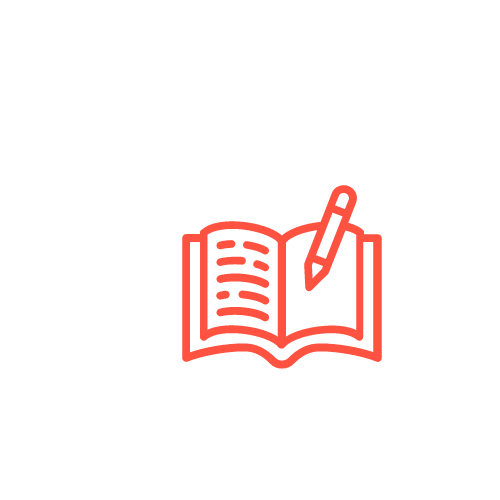 Within the weeks portfolio we ask you to reflect on the following and complete any activities before uploading it to your moodle 
Disability laws or policies within your regions -
Models of disability - how are these relevant?
Barriers - how can this impact the assessment experience 
Impacts for your community 
Revisit course materials
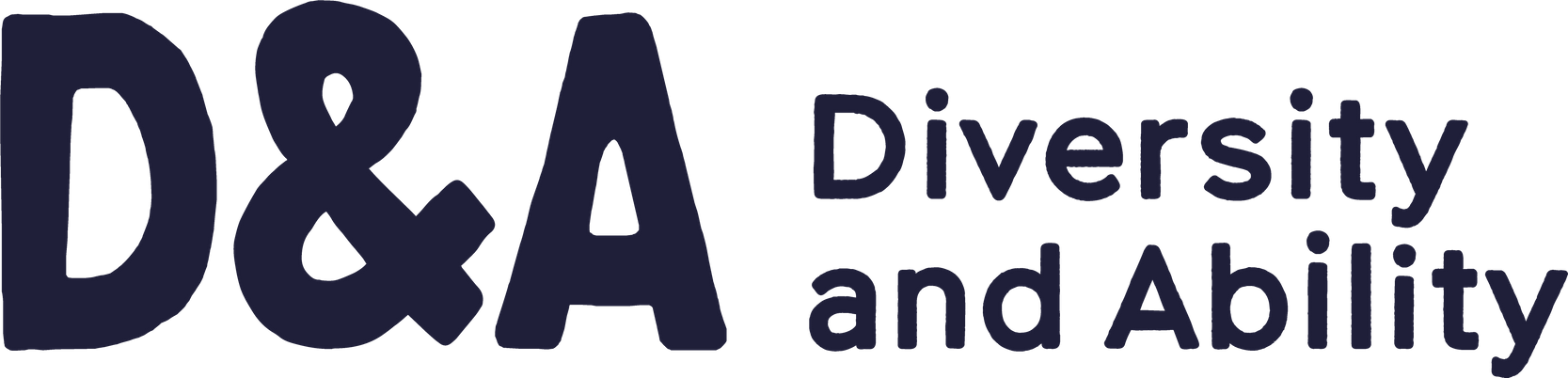 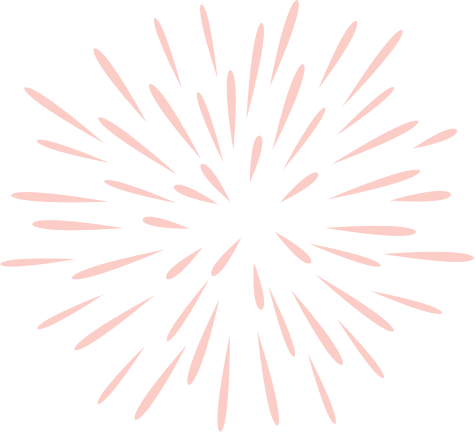 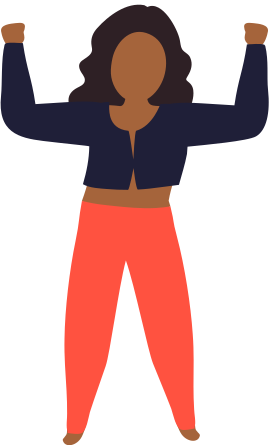 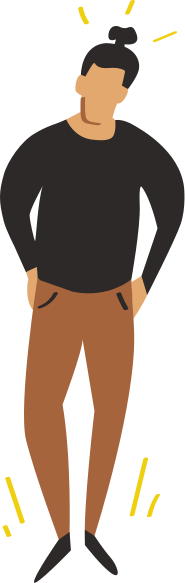 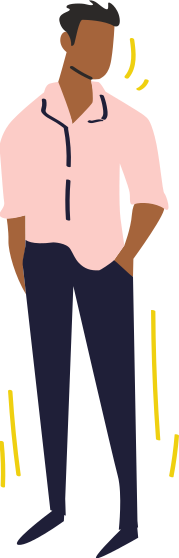 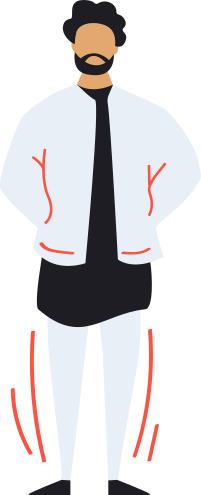 Any questions?
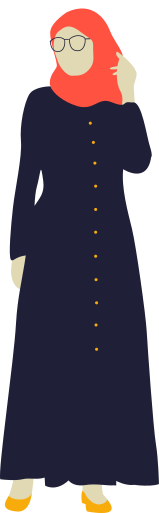 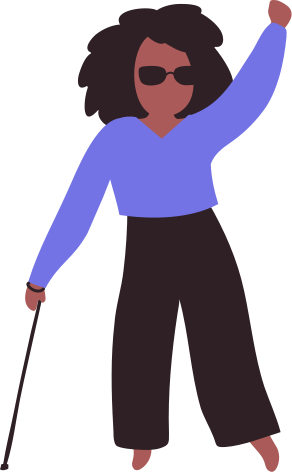 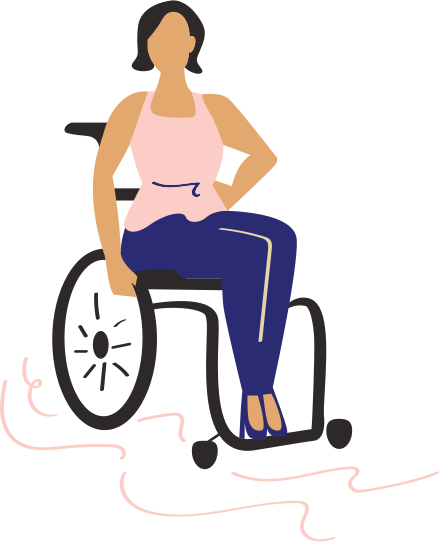